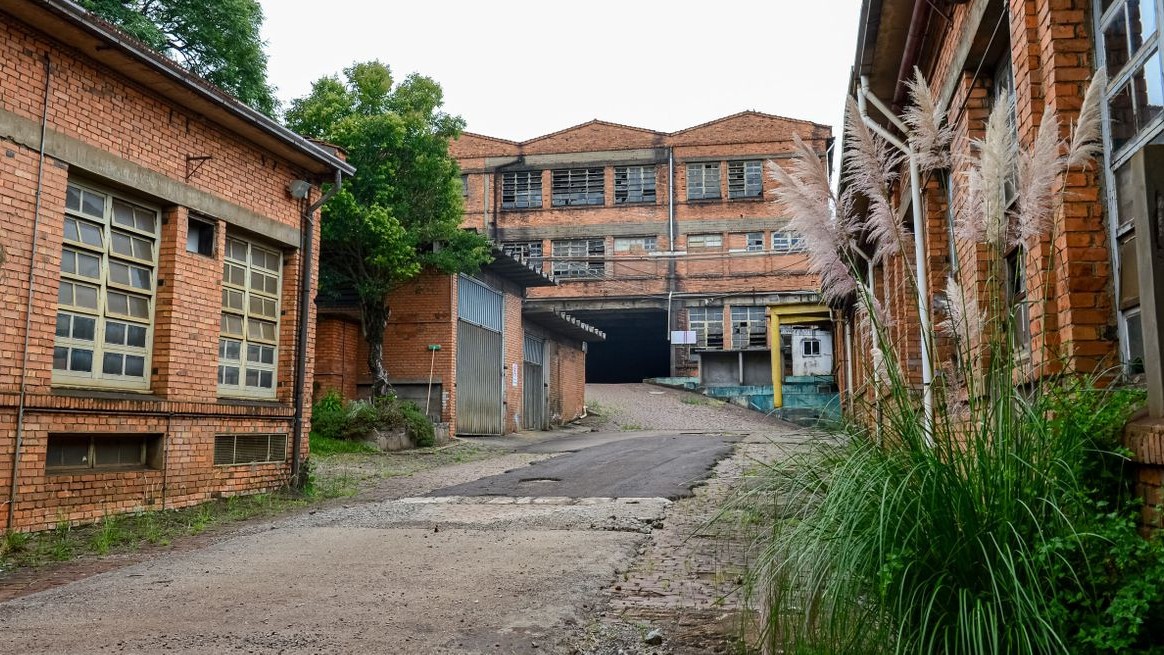 PROJETO DO COMPLEXO HISTÓRICO, CULTURAL E TURÍSTICO MAESA
CAXIAS DO SUL - ABRIL/2023
HISTÓRICO
2014
2015
2021
2022
2016
2023
CONCLUSÃO  ESTUDOS DO    
PMI
DOAÇÃO  LEI 14.617/14
TERMO DE  COMPROMISSO  COM ESTADO
CONCLUSÃO DO  MASTERPLAN
ALTERAÇÃO DA LEI  14.617/14
DIAGNÓSTICO DA COMISSÃO ESPECIAL
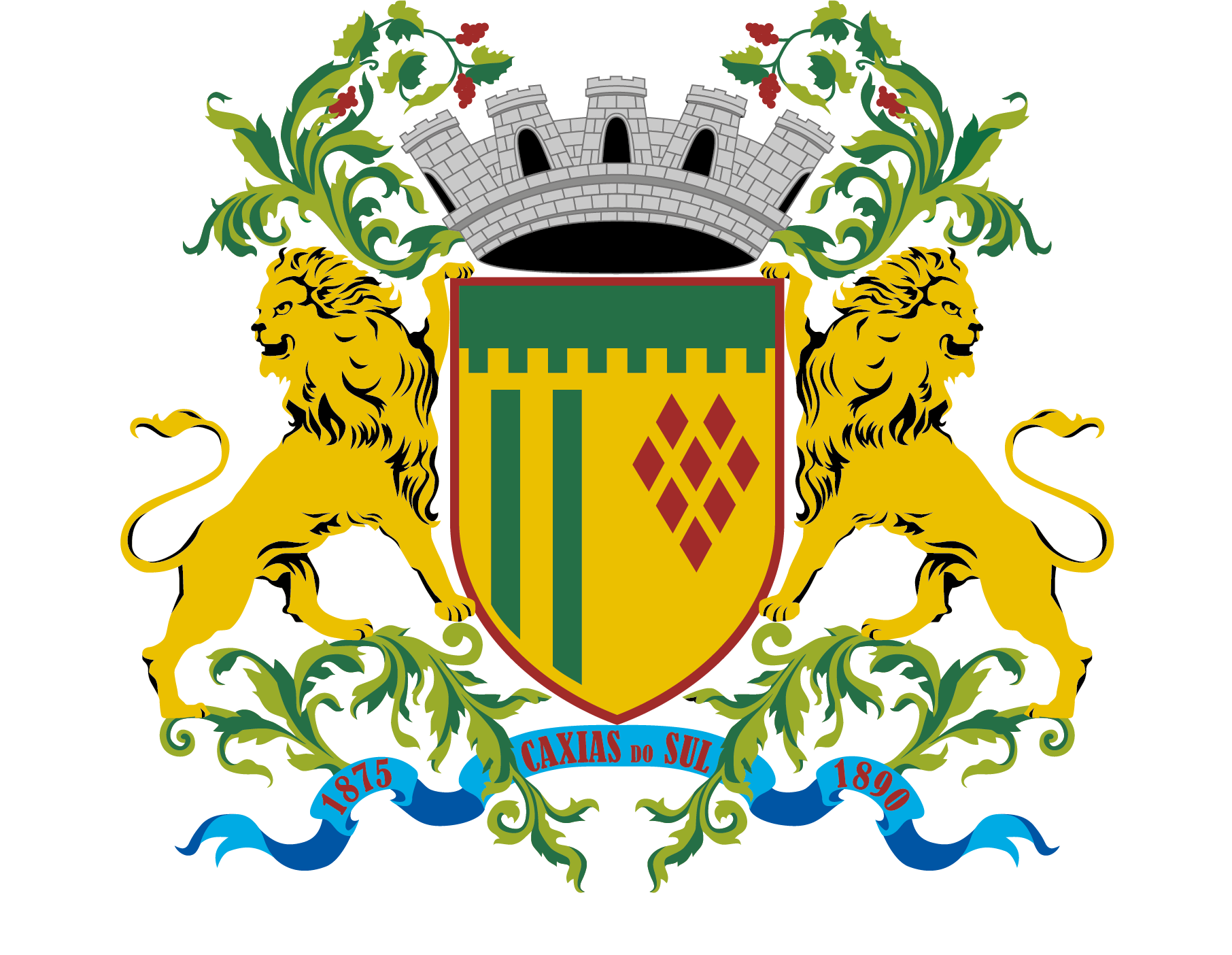 PREMISSAS DE USO E OCUPAÇÃO – 2013 a 2023
Restauração e Conservação do Patrimônio Histórico-Cultural
Acesso Gratuito
Museu
Espaço de Arte e Cultura
Espaço de Feiras e Eventos
Mercado Público
Instalação de Secretarias Municipais
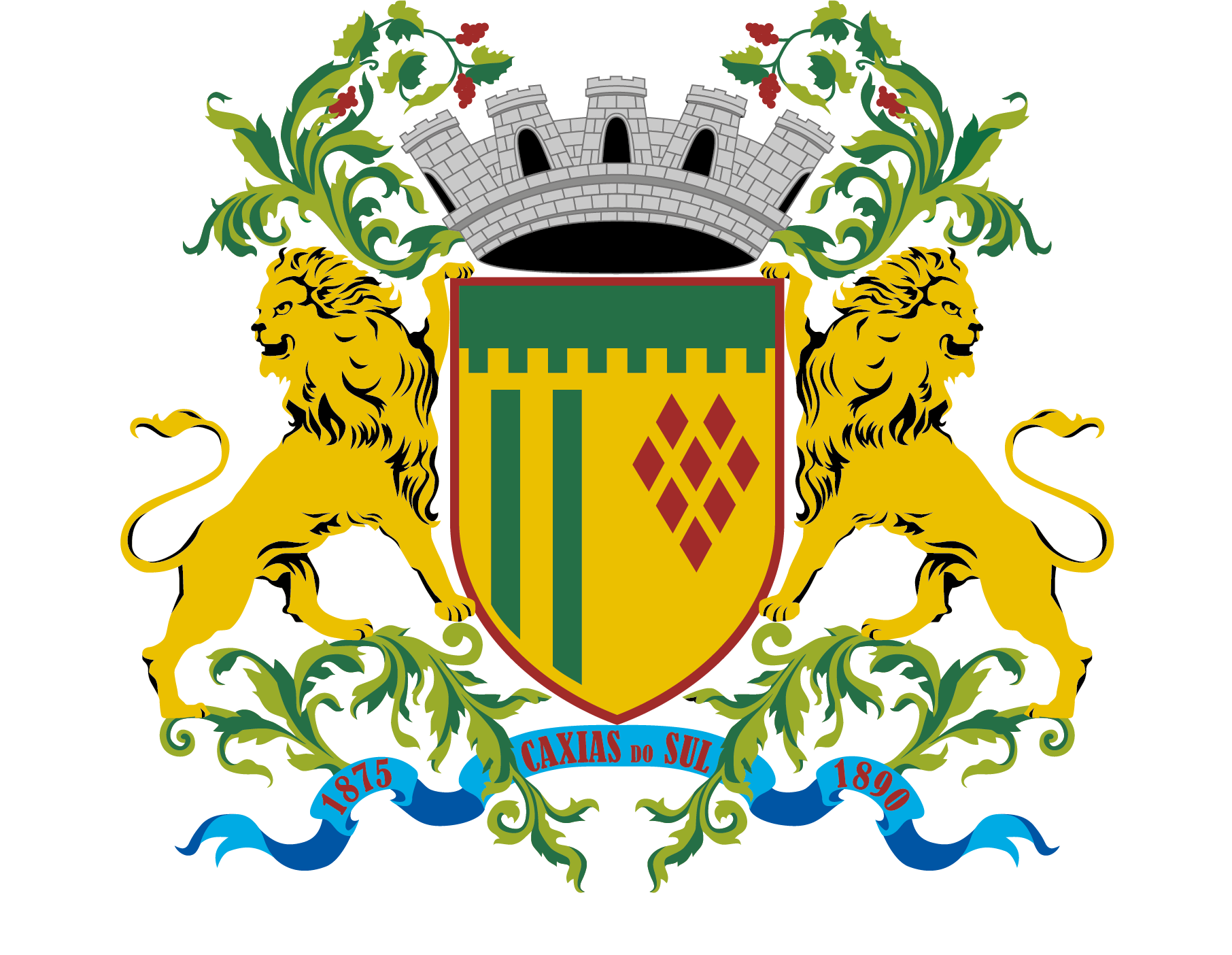 MODELOS AVALIADOS
Administração Públ. Direta (Lei 8.666/93 ou 14.133/21)
CUSTO
Administração Públ. Indireta (Lei 13.303/16)
Concessão Comum (Lei 8.987/95)
Concessão Patrocinada (Lei 11.079/04)
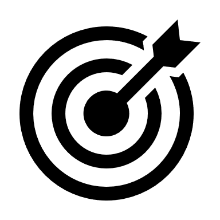 + EFICIÊNCIA
Concessão Administrativa (Lei 11.079/04)
VALOR
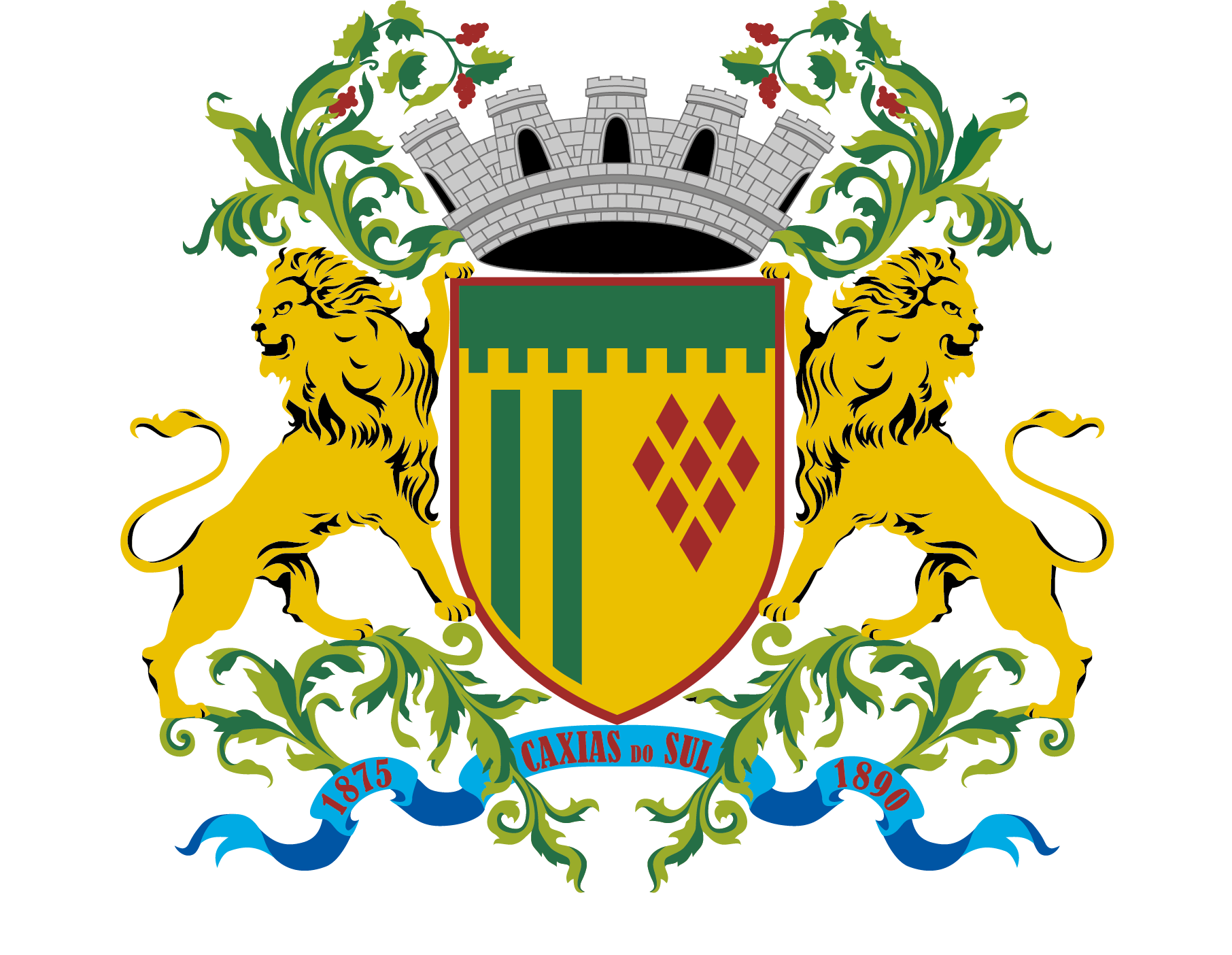 CONCESSÃO PATROCINADA (PPP)
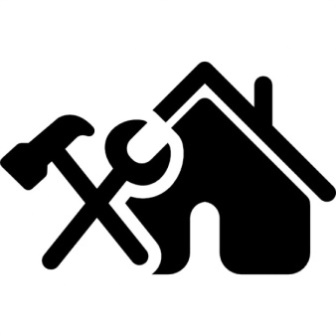 CONTRATO
Obras e Serviços
Administração Pública
Parceiro Privado
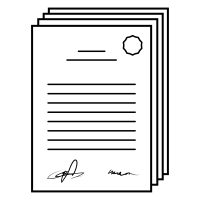 Fiscalização do cumprimento do contrato
Execução dos encargos estabelecidos pela Adm. Pública
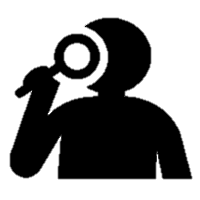 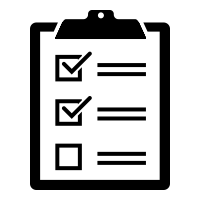 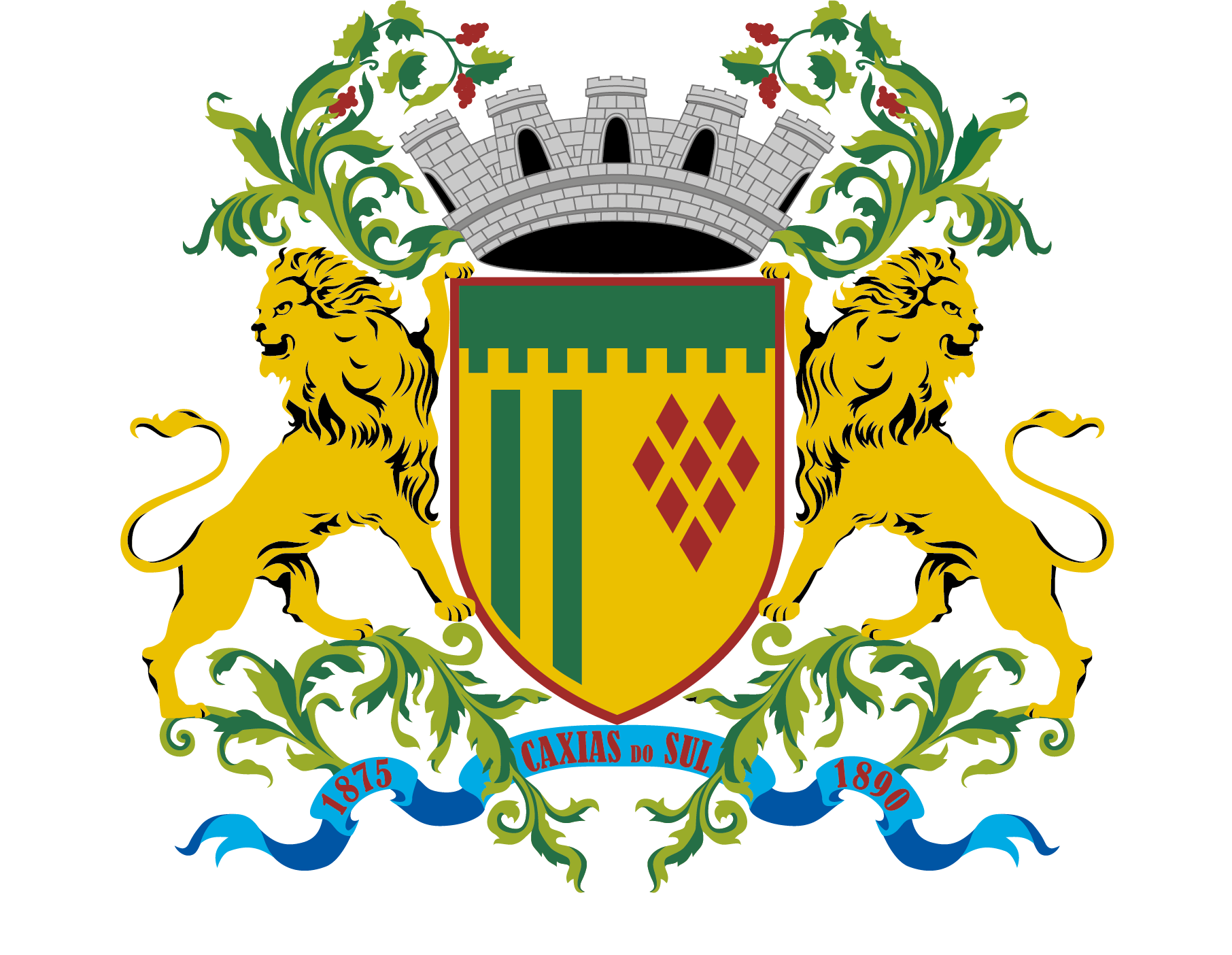 CONCESSÃO PATROCINADA (PPP)
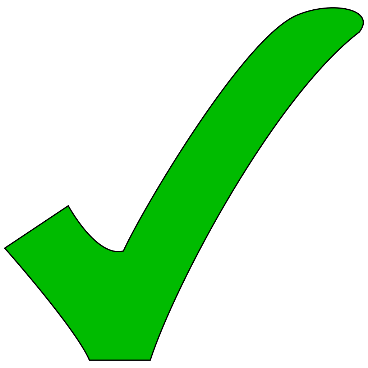 O QUE É
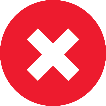 O QUE NÃO É
Obrigação de realizar obras e serviços, com remuneração atrelada ao desempenho
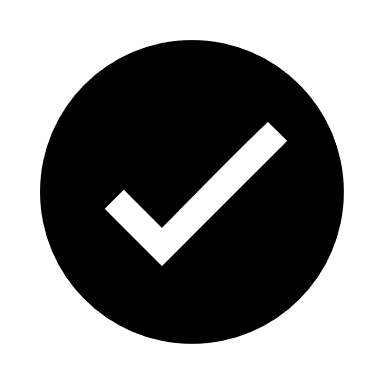 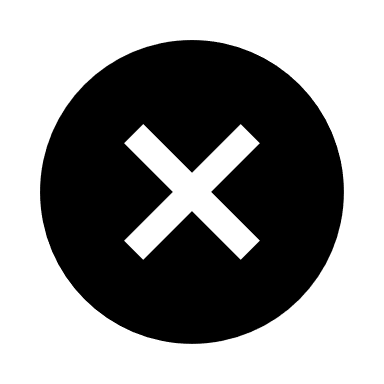 Venda do equipamento público (“privatização”)
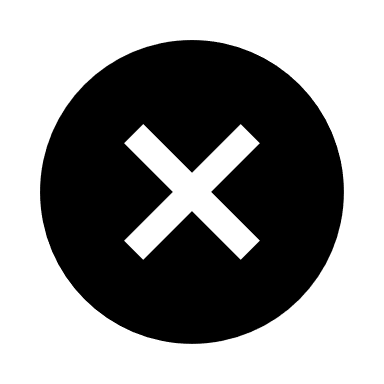 Modelo para a viabilização de investimentos e manutenção do equipamento público
Liberdade para o privado fazer o que quiser com o equipamento público
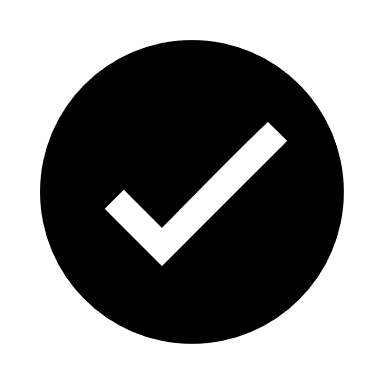 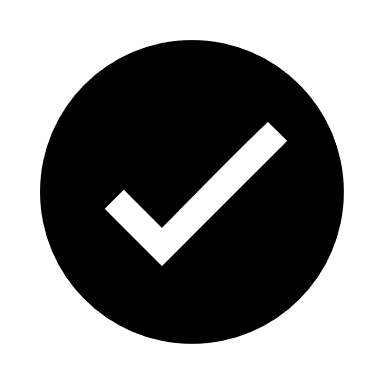 Foco nos resultados com fiscalização pública
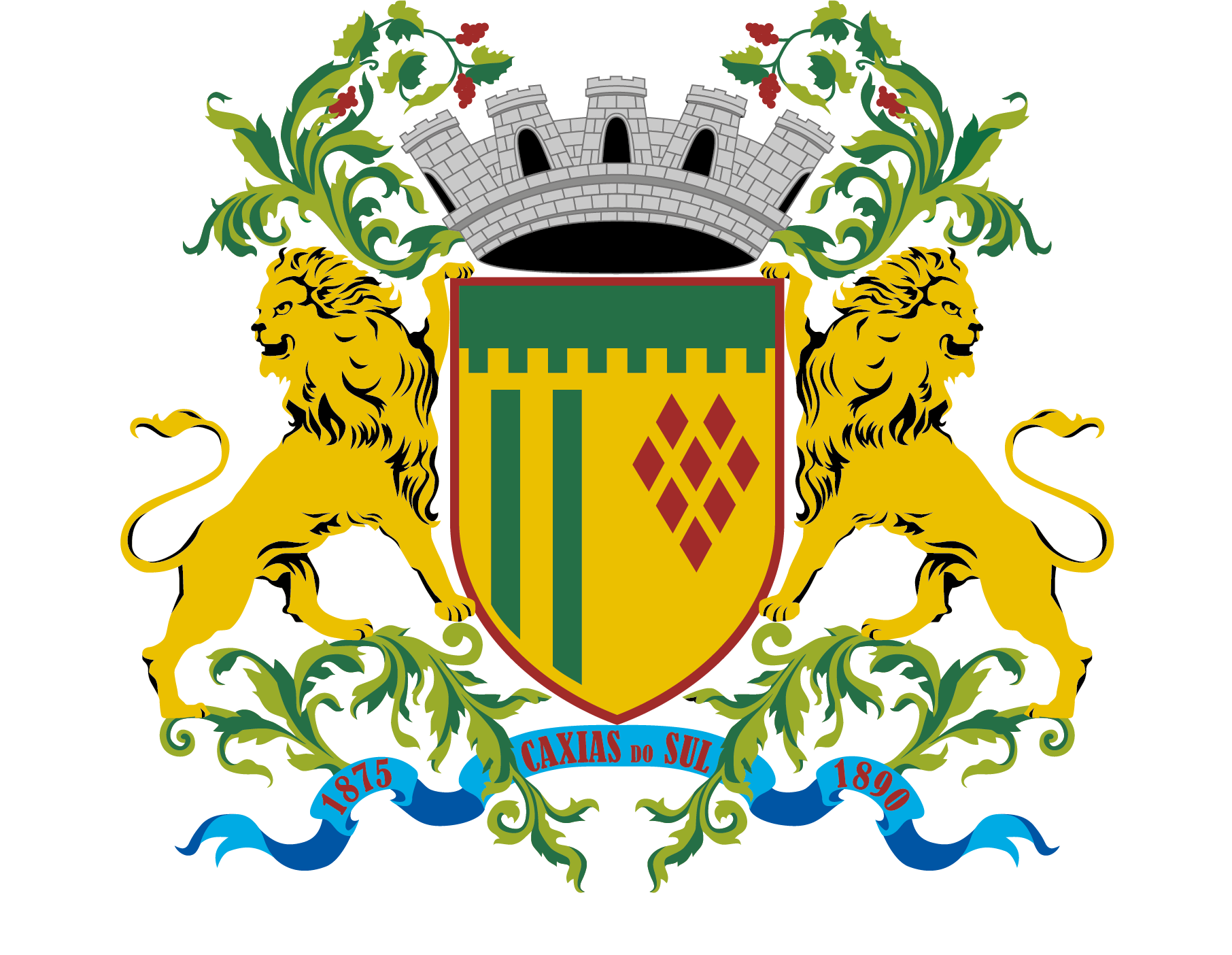 BENEFÍCIOS DA PPP
ATIVAÇÃO CÉLERE  DO ESPAÇO PARA  USO DA POPULAÇÃO
CONTRATO DE  LONGO PRAZO
ANTECIPAÇÃO DE  INVESTIMENTOS
REMUNERAÇÃO  VINCULADA AO  DESEMPENHO
PROGRAMA DE  INCENTIVO A  CULTURA
COMPARTILHAMENTO  DE RISCOS
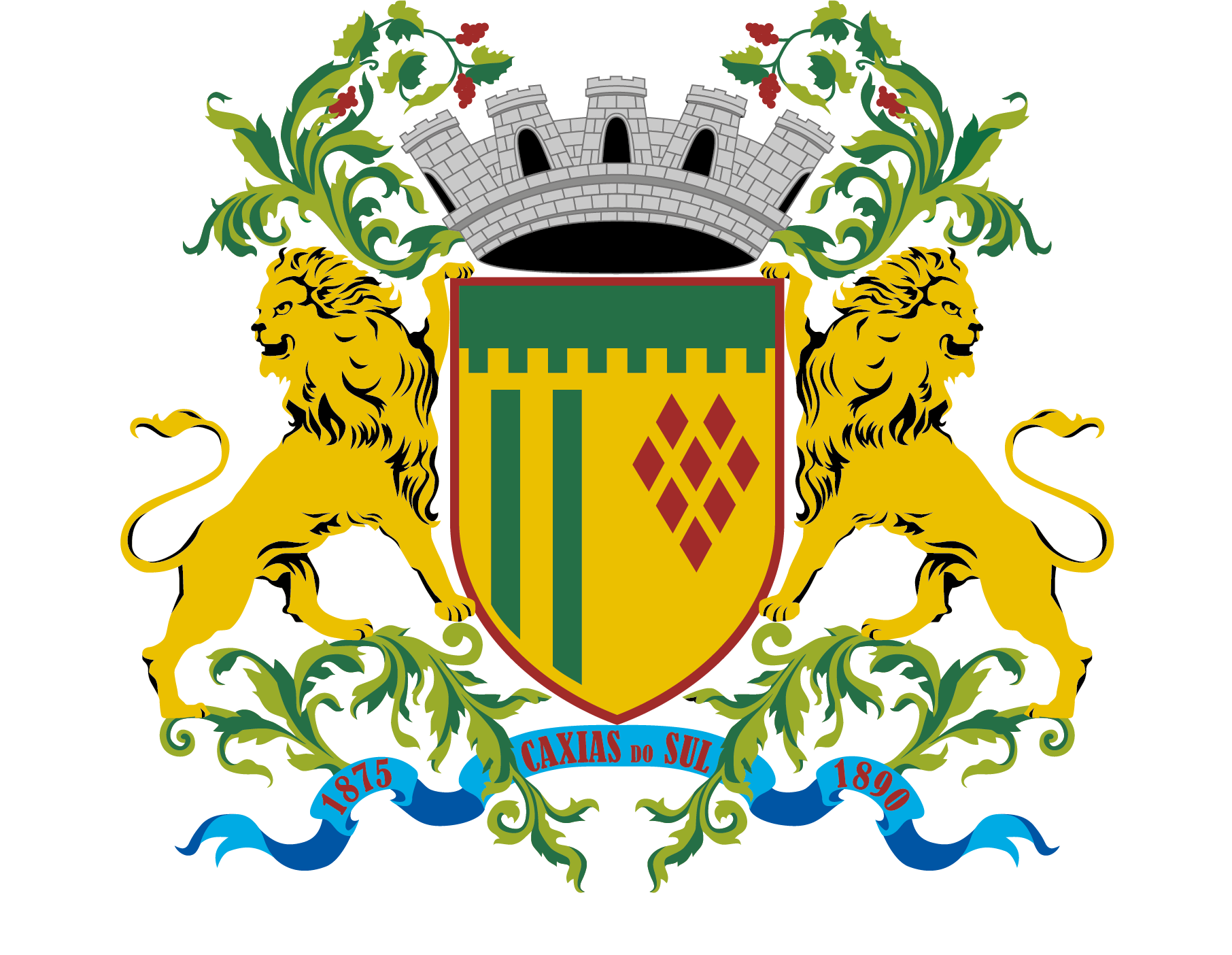 O QUE O PARCEIRO PRIVADO TEM  OBRIGAÇÃO DE FAZER
MUSEU (1.000m²)
Acesso gratuito
MERCADO PÚBLICO MUNICIPAL (4.000m²)
Uso da Adm. Pública + Programa de Incentivo à Cultura
CENTRO DE ARTE E CULTURA (1.600m²)
ESPAÇO DE FEIRAS E EVENTOS (1.900m²) 48 datas/ano para Adm. Pública 

ADMINISTRAÇÃO PÚBLICA (2.364m²)
ÁREAS DE USO COMUM – (31.609m²)(praças, acessos, alamedas e passeios públicos)
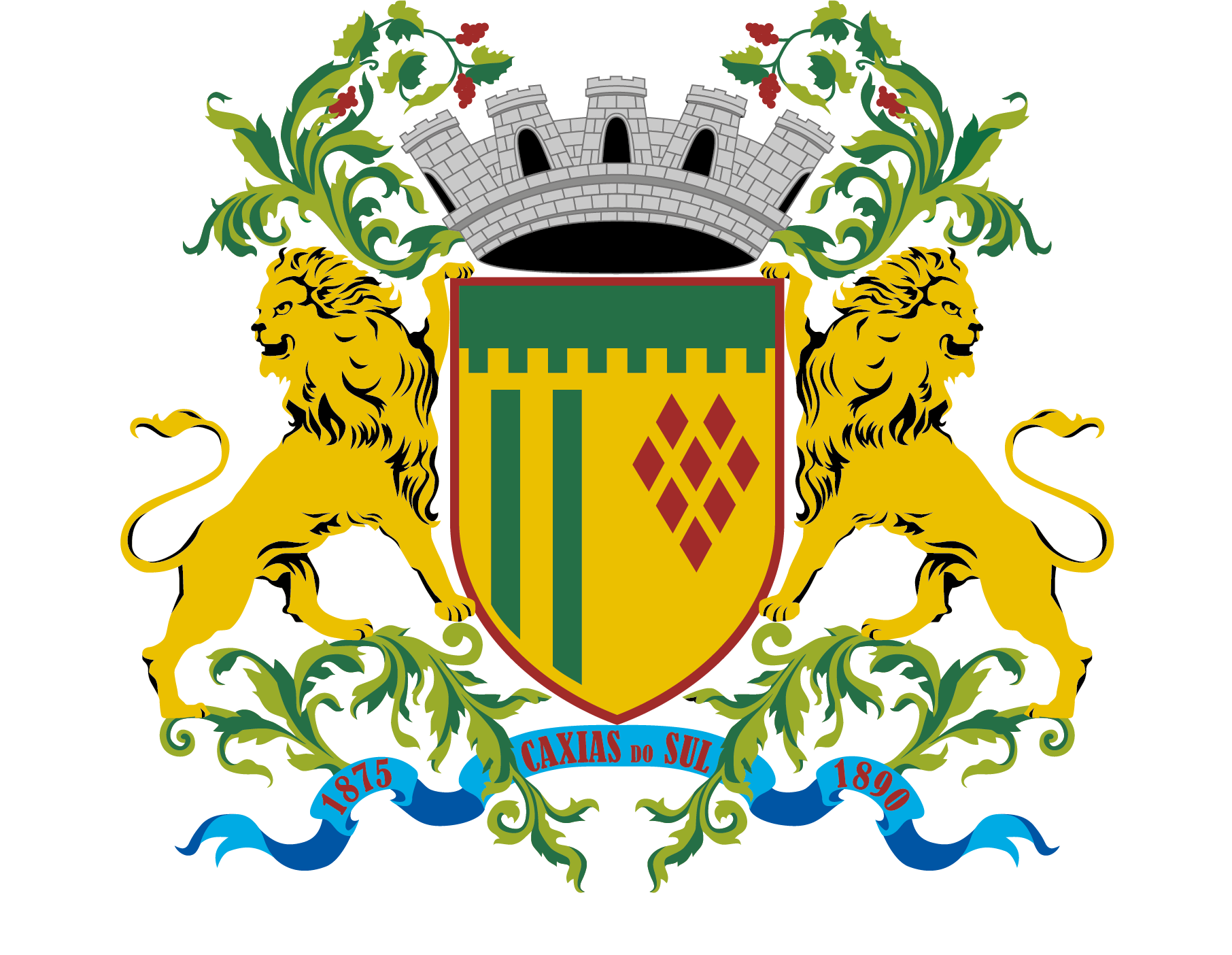 O QUE O PARCEIRO PRIVADO TEM  OBRIGAÇÃO DE FAZER
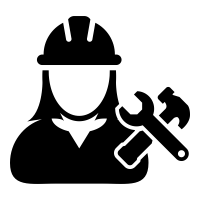 MANUTENÇÃO E ZELADORIA
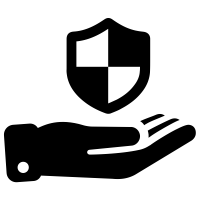 VIGILÂNCIA PATRIMONIAL
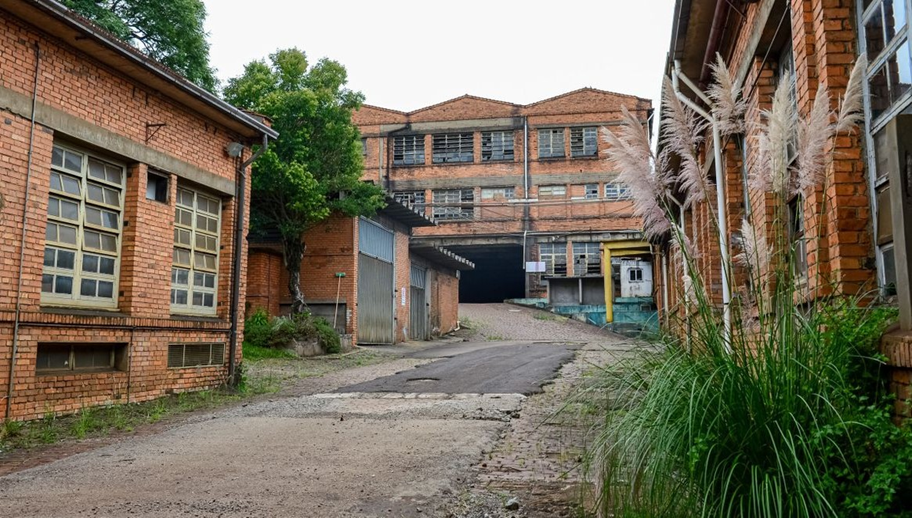 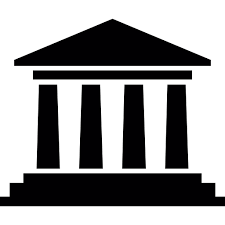 PRESERVAÇÃO DO PATRIMÔNIO HISTÓRICO-CULTURAL
COMPLEXO HISTÓRICO-CULTURAL E TURSÍTICO DA MAESA
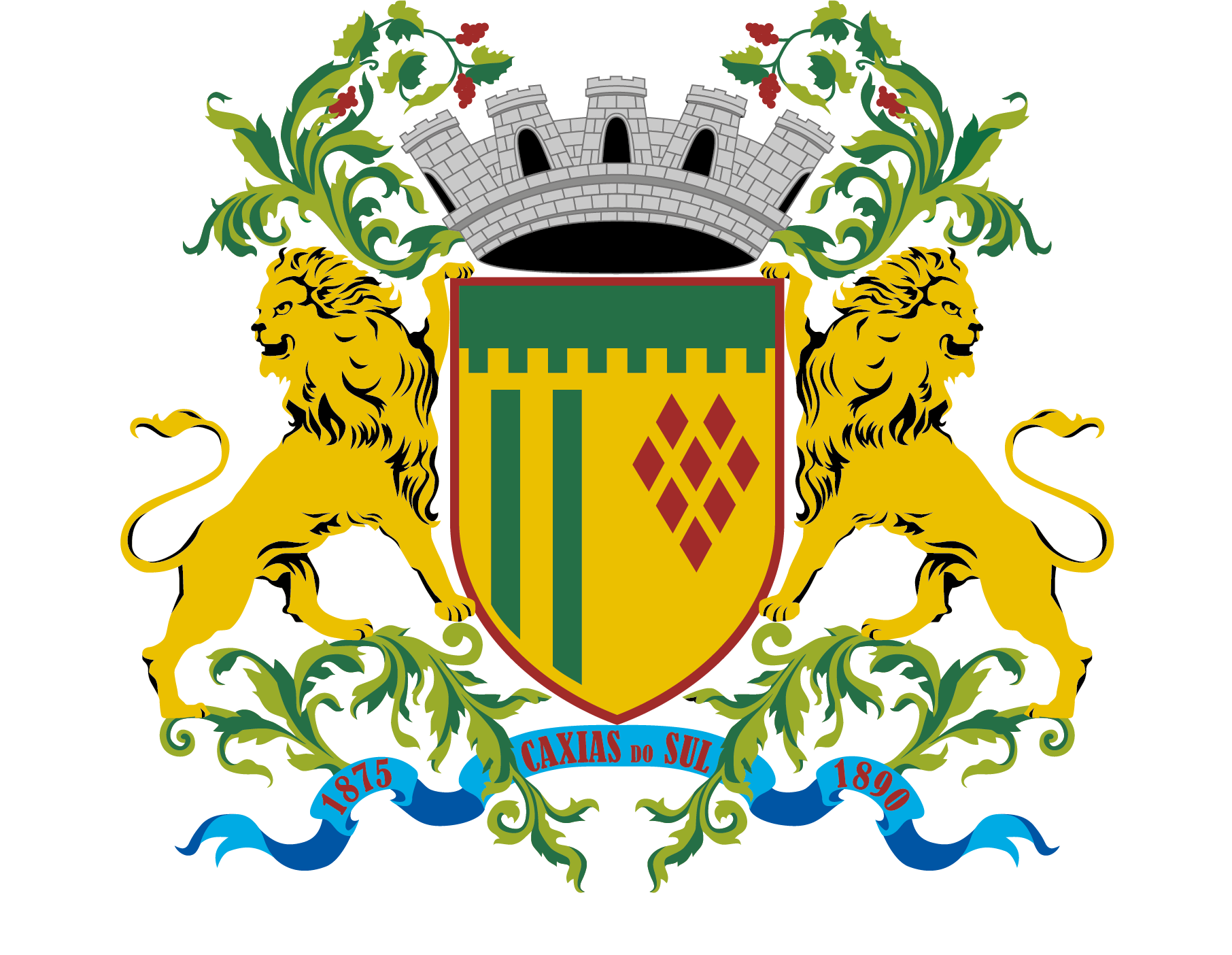 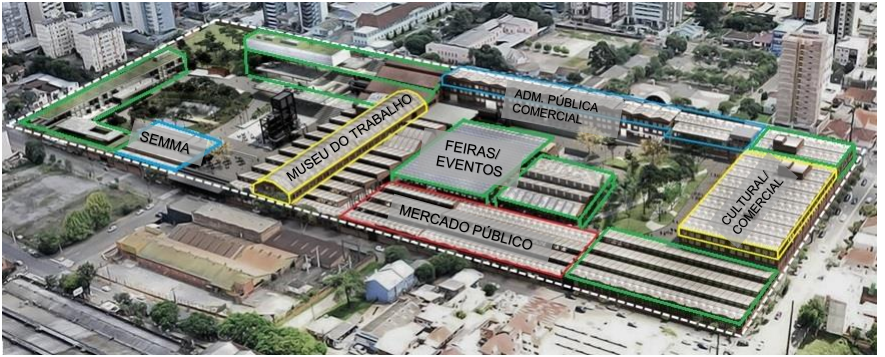 USOS OBRIGATÓRIOS DO COMPLEXO
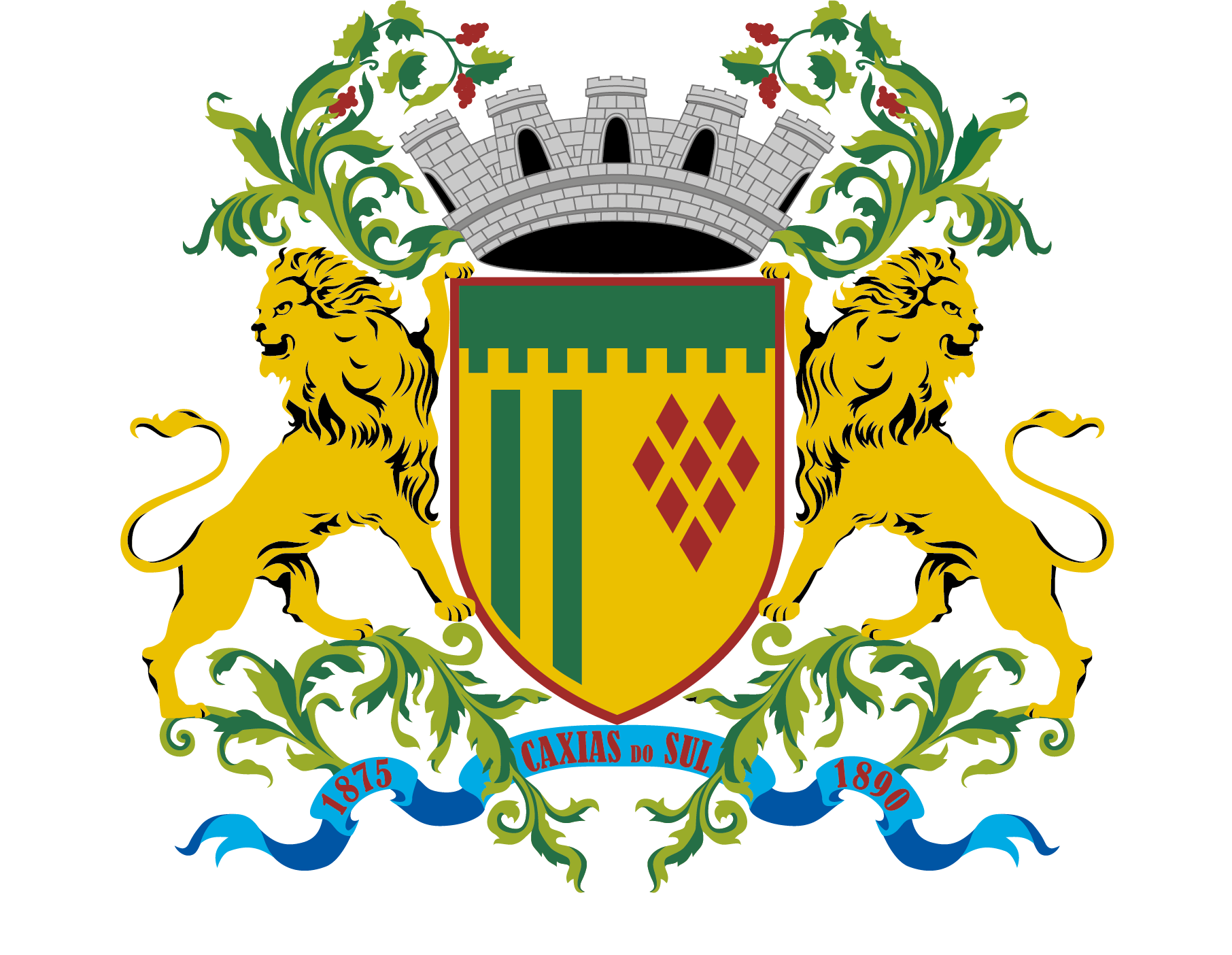 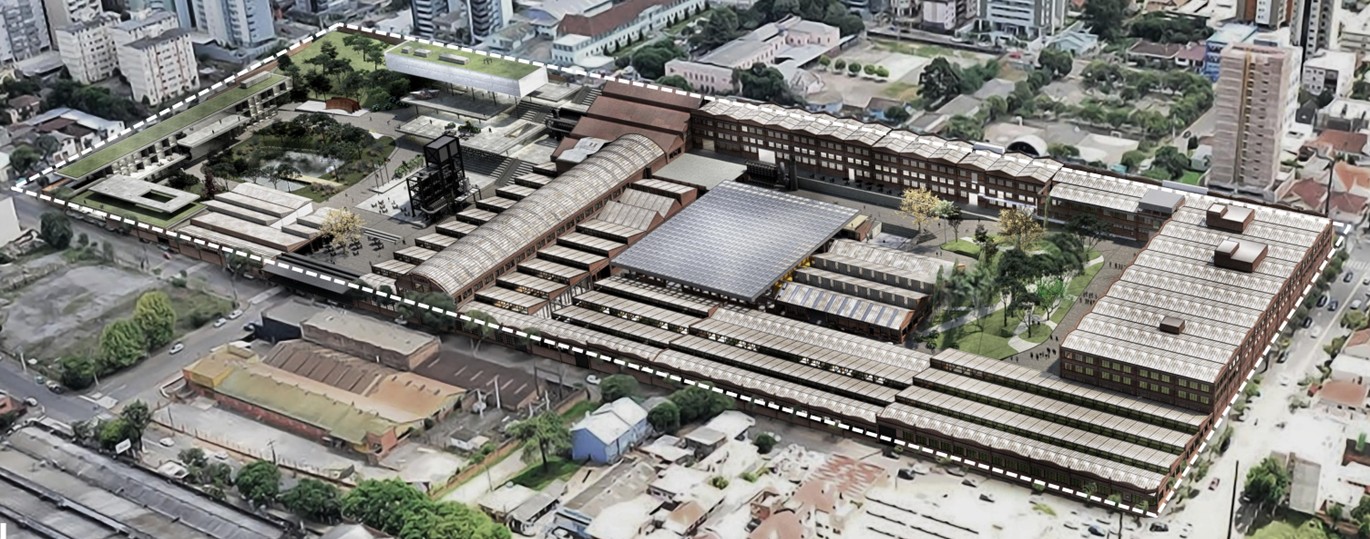 PROPOSTA DE OCUPAÇÃO
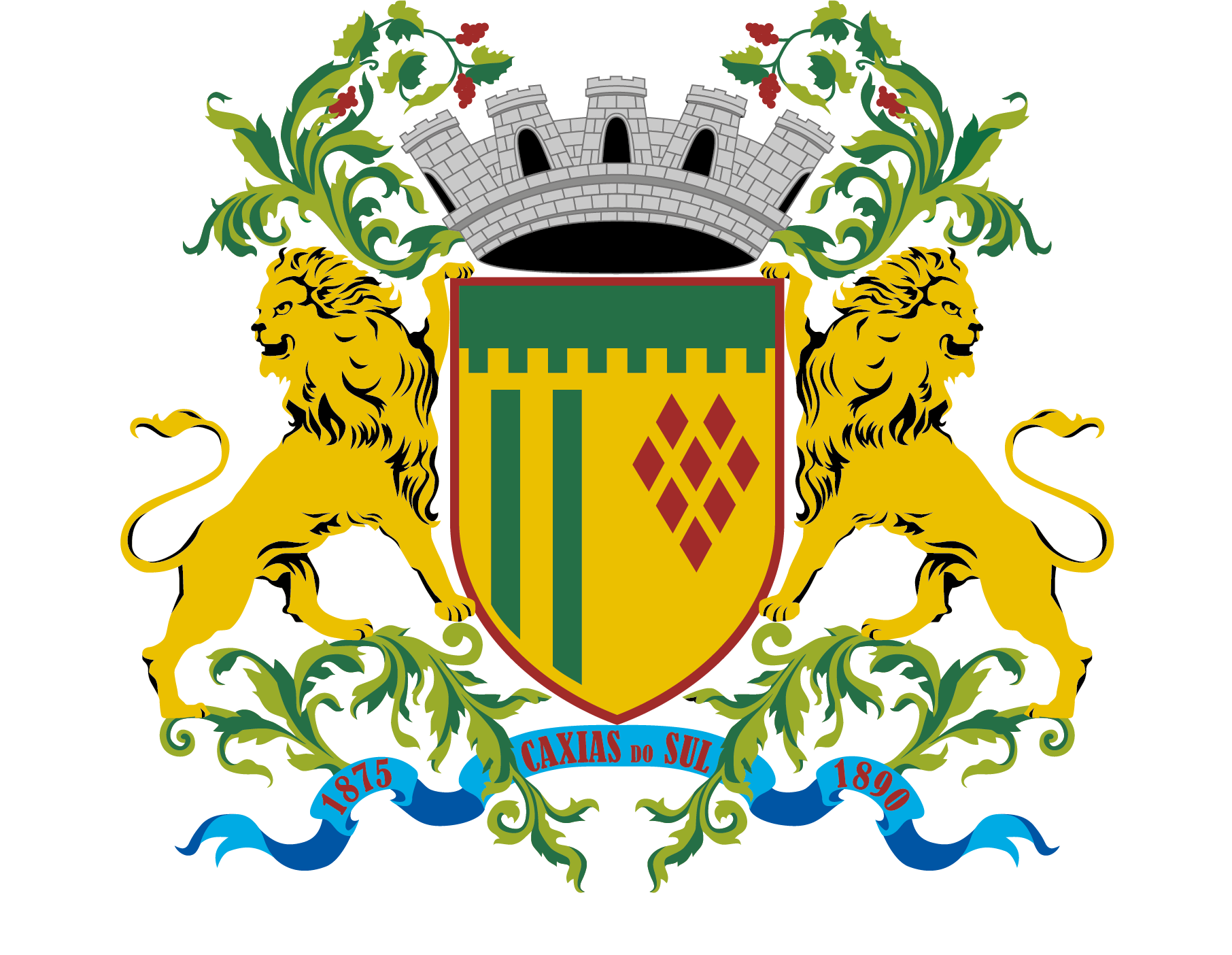 PROPOSTA DE OCUPAÇÃO
B
C
D
A
FASE
FASE
FASE
FASE
36 MESES
72 MESES
1  08 MESES
1  44 MESES
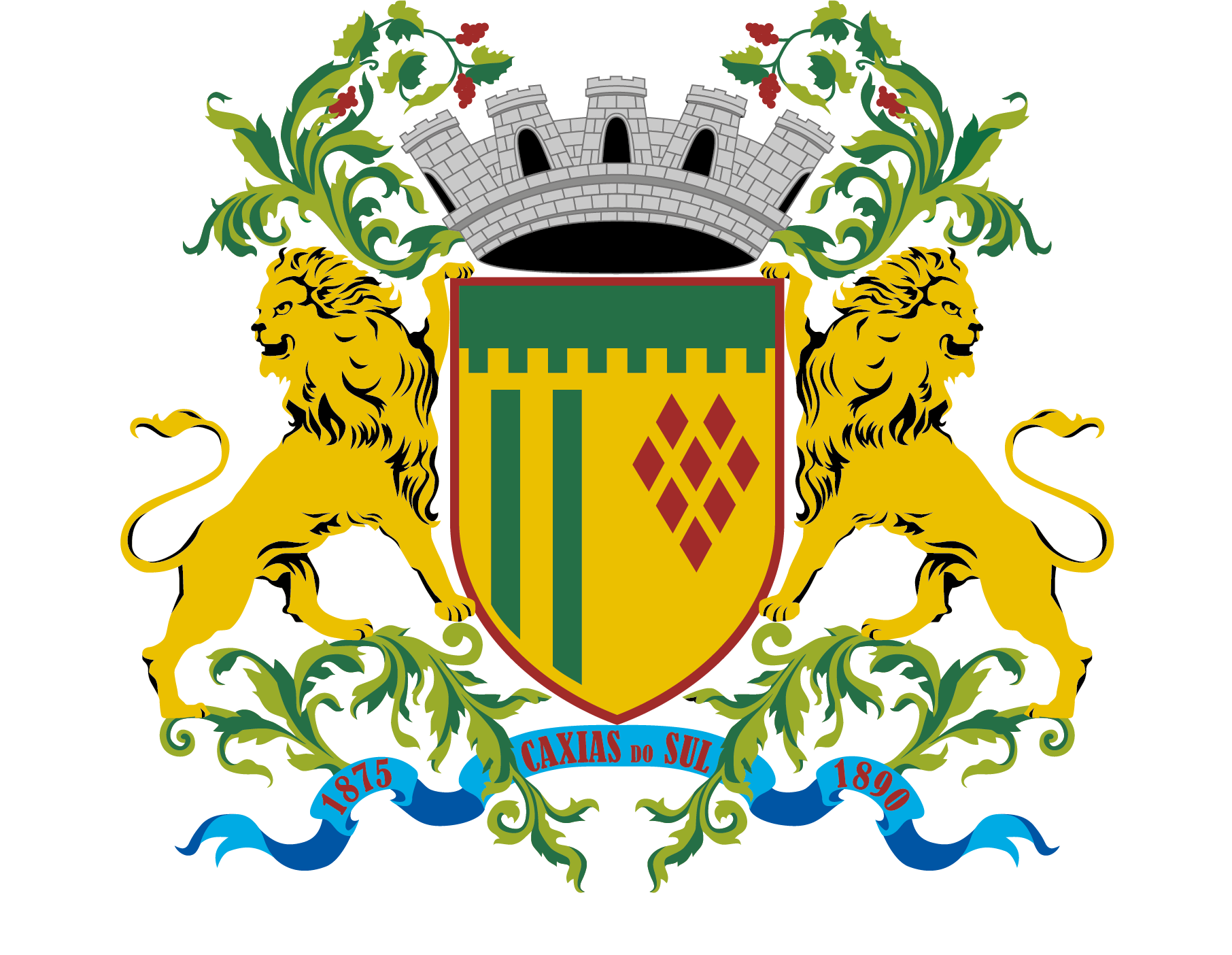 ÓRGÃOS MUNICIPAIS
ARTE E CULTURA
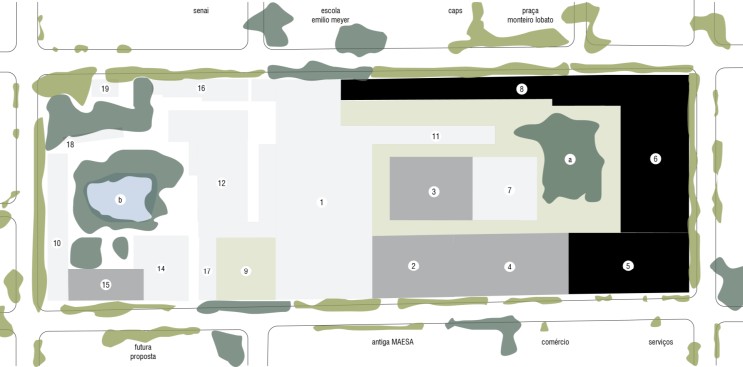 A


FASE
4
14
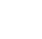 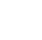 36 MESES
ÓRGÃOS MUNICIPAIS
MERCADO PÚBLICO
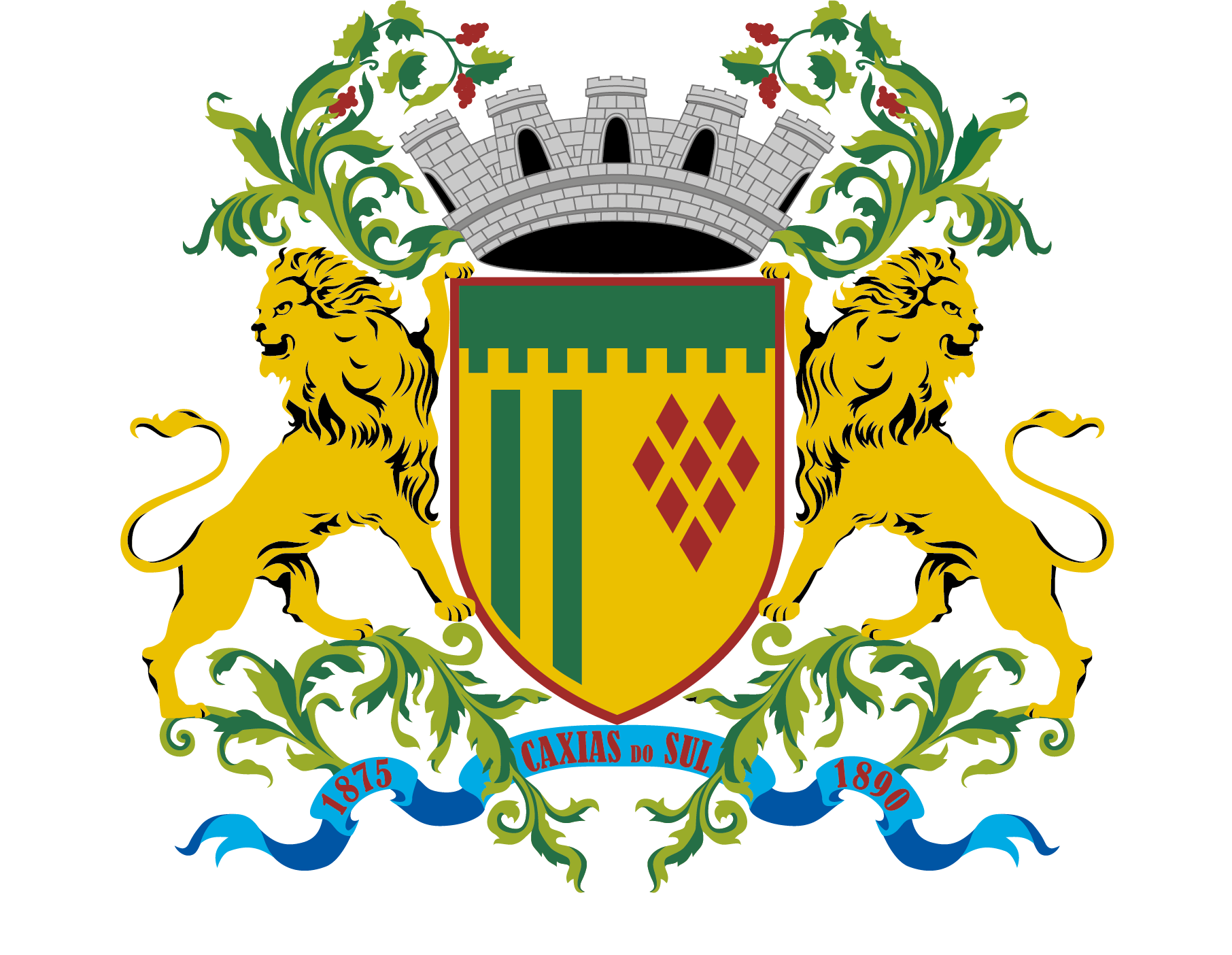 ATIVAÇÃO TOTAL DOS BLOCOS 4, 5, 6 E 8  MERCADO PÚBLICO E ADMINISTRAÇÃO PÚBLICA
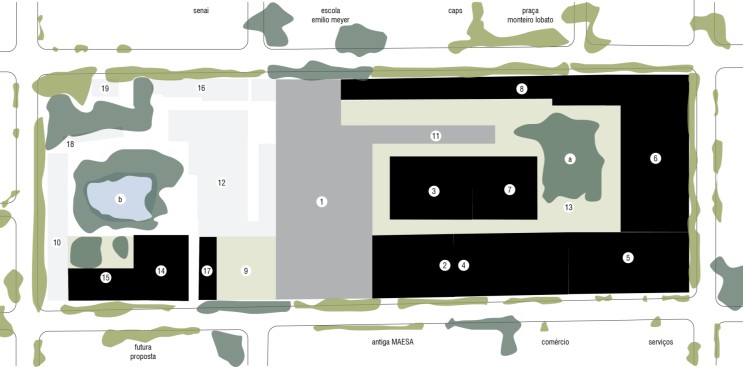 B


FASE
72 MESES
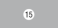 MERCADO PÚBLICO
ESPAÇO DE FEIRAS E EVENTOS
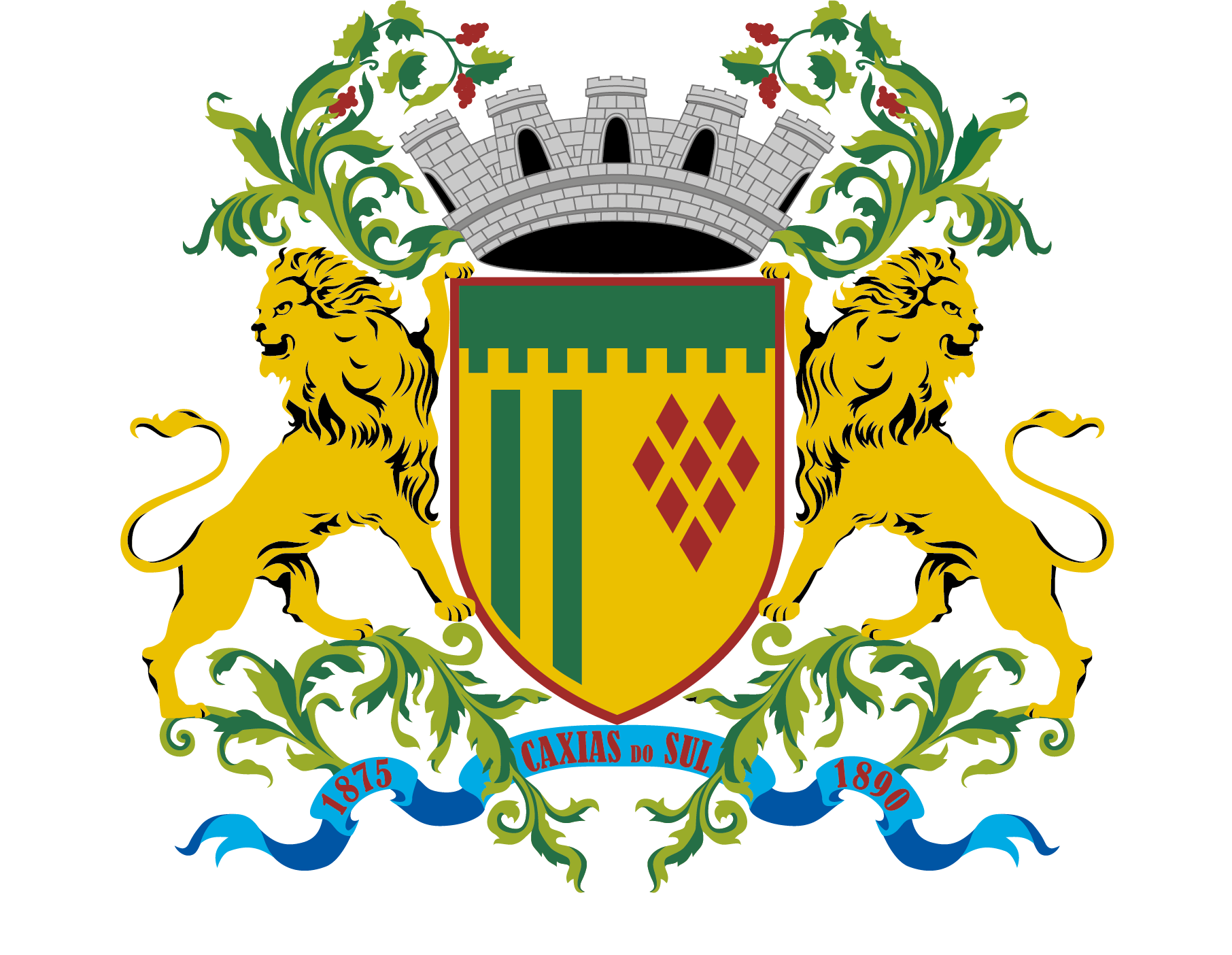 ATIVAÇÃO TOTAL DOS BLOCOS 2, 3, 7 E 17
MERCADO PÚBLICO, ADMINISTRAÇÃO PÚBLICA, EVENTOS E GASTRONOMIA
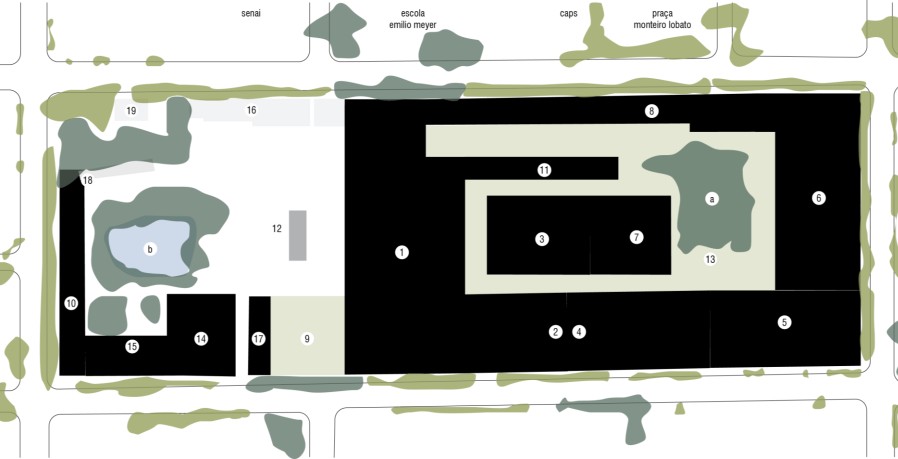 C


FASE
1  08 MESES
MUSEU
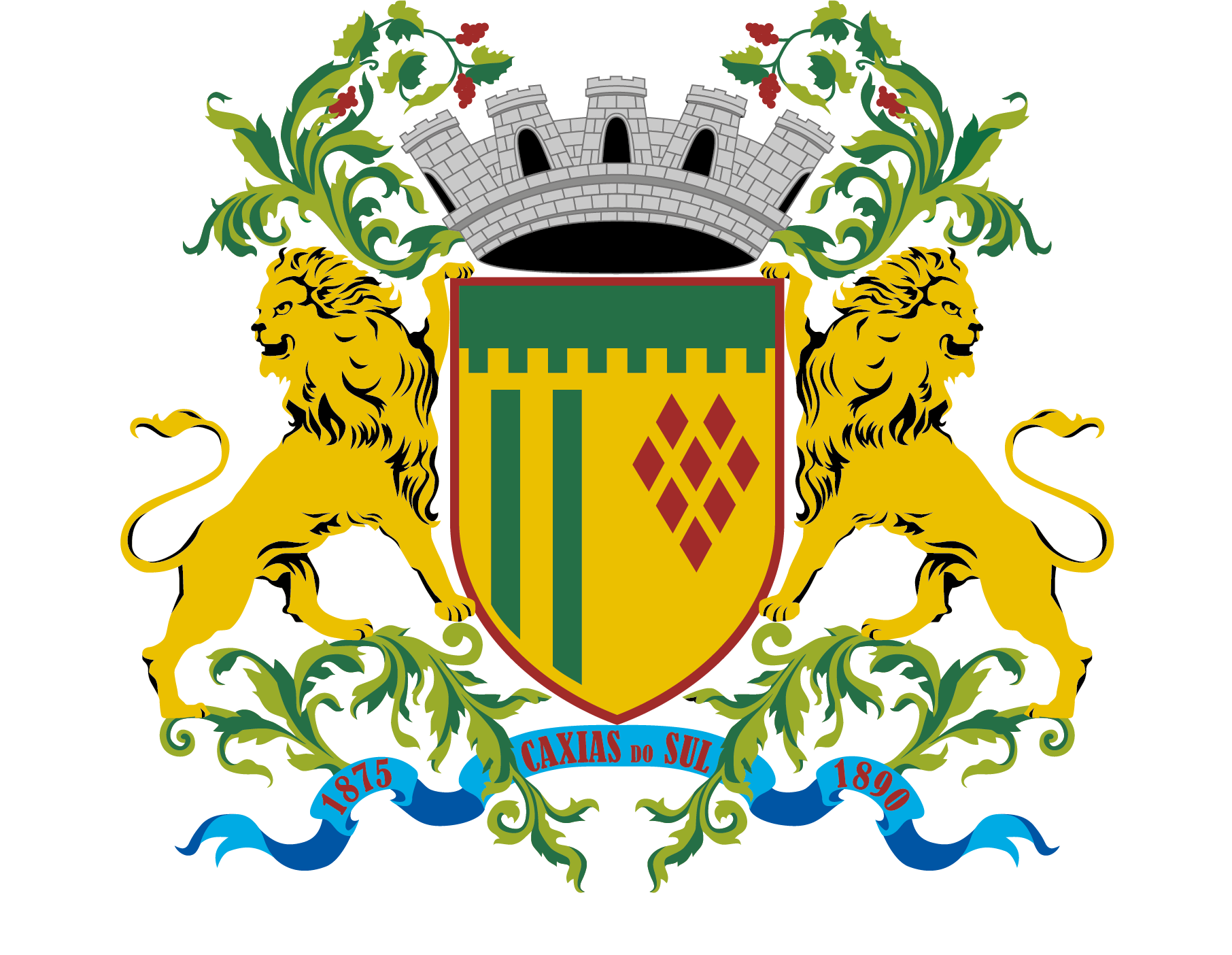 ATIVAÇÃO TOTAL DOS BLOCOS 1, 10, 11 E 15
USOS GERAIS CULTURAIS,GASTRONOMIA E ECONOMIA CRIATIVA
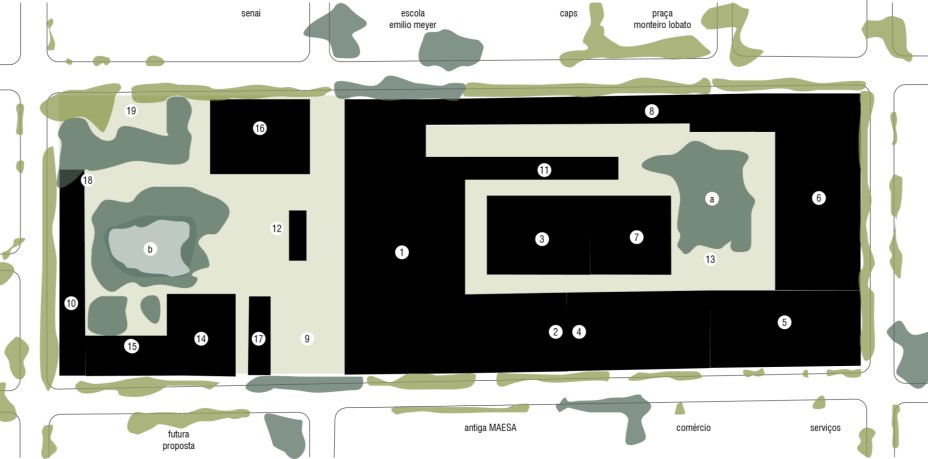 D


FASE
1   44 MESES
ATIVAÇÃO TOTAL DOS BLOCOS
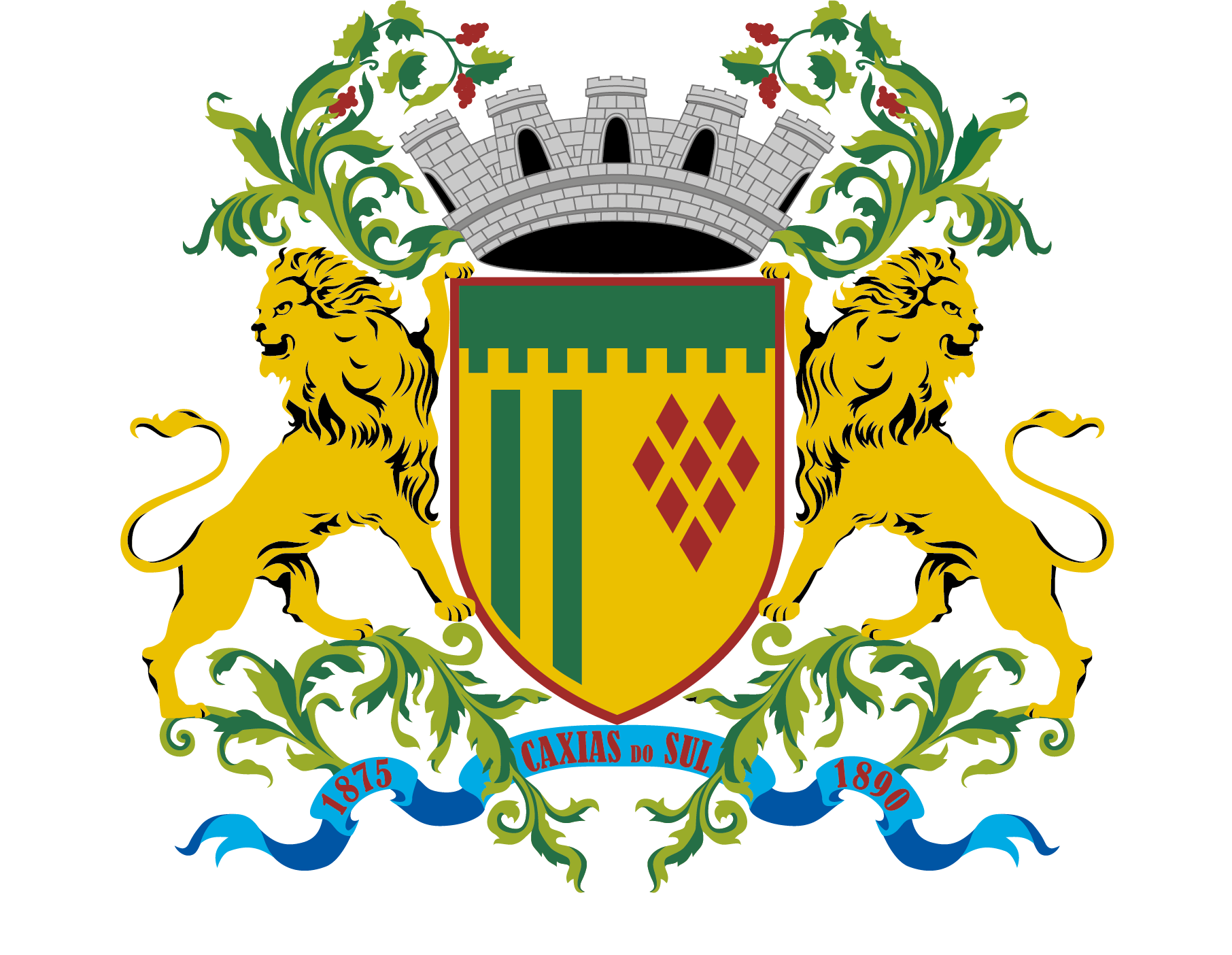 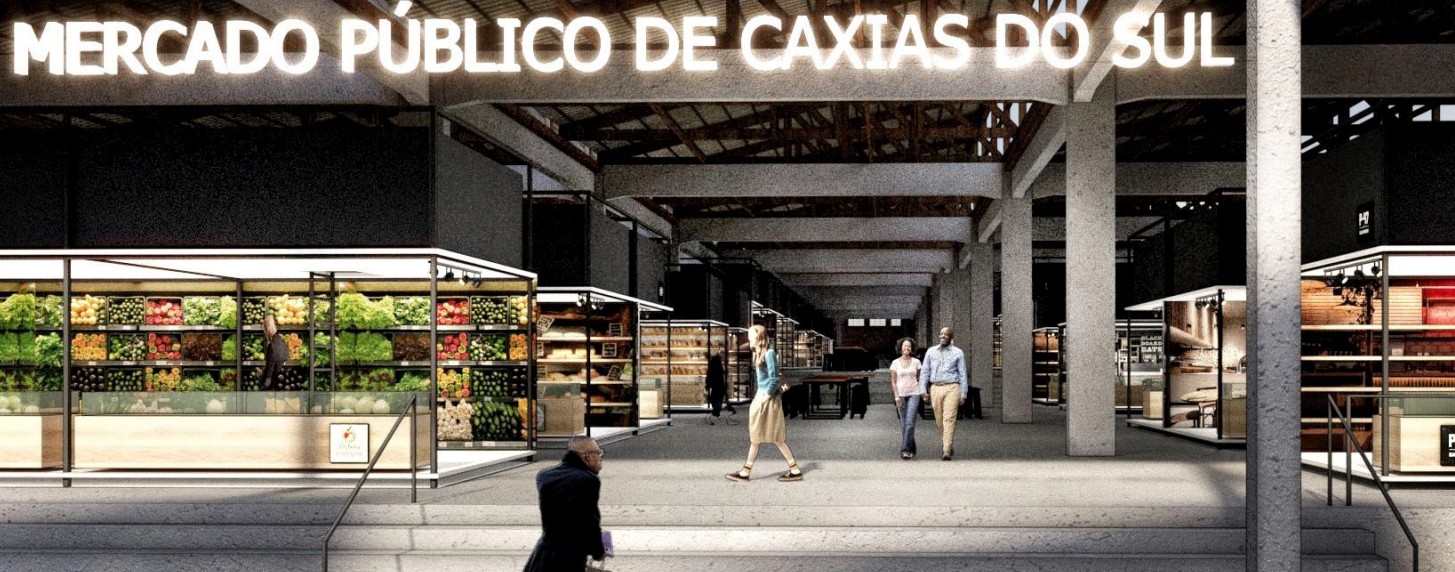 MERCADO PÚBLICO
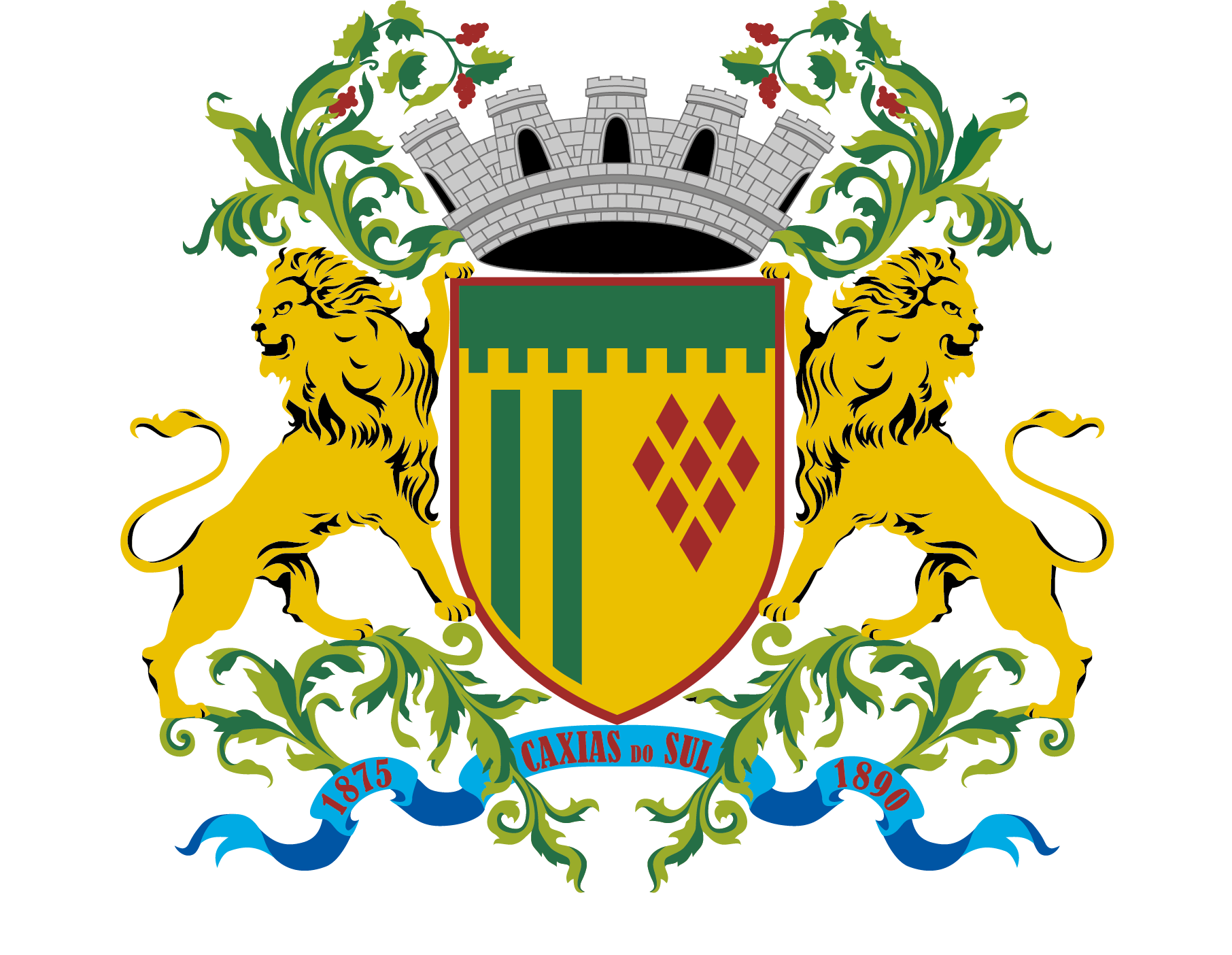 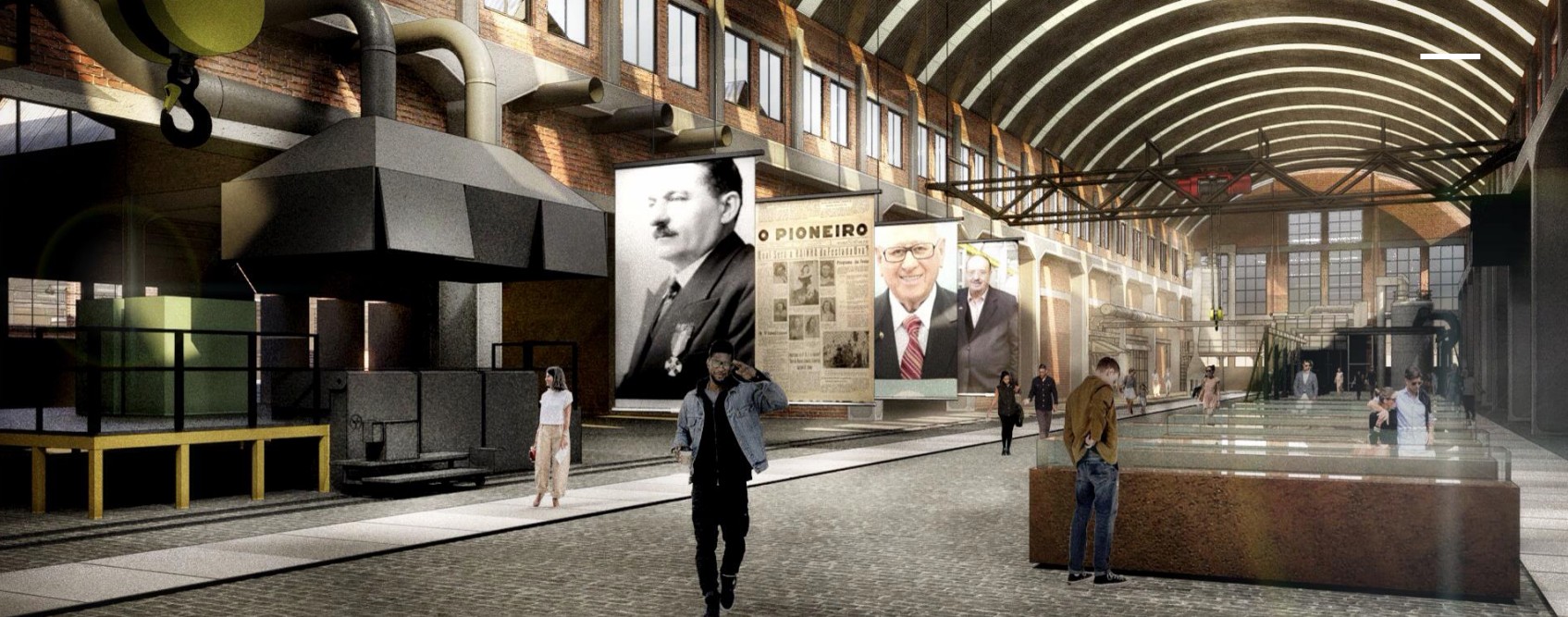 MUSEU DO TRABALHO
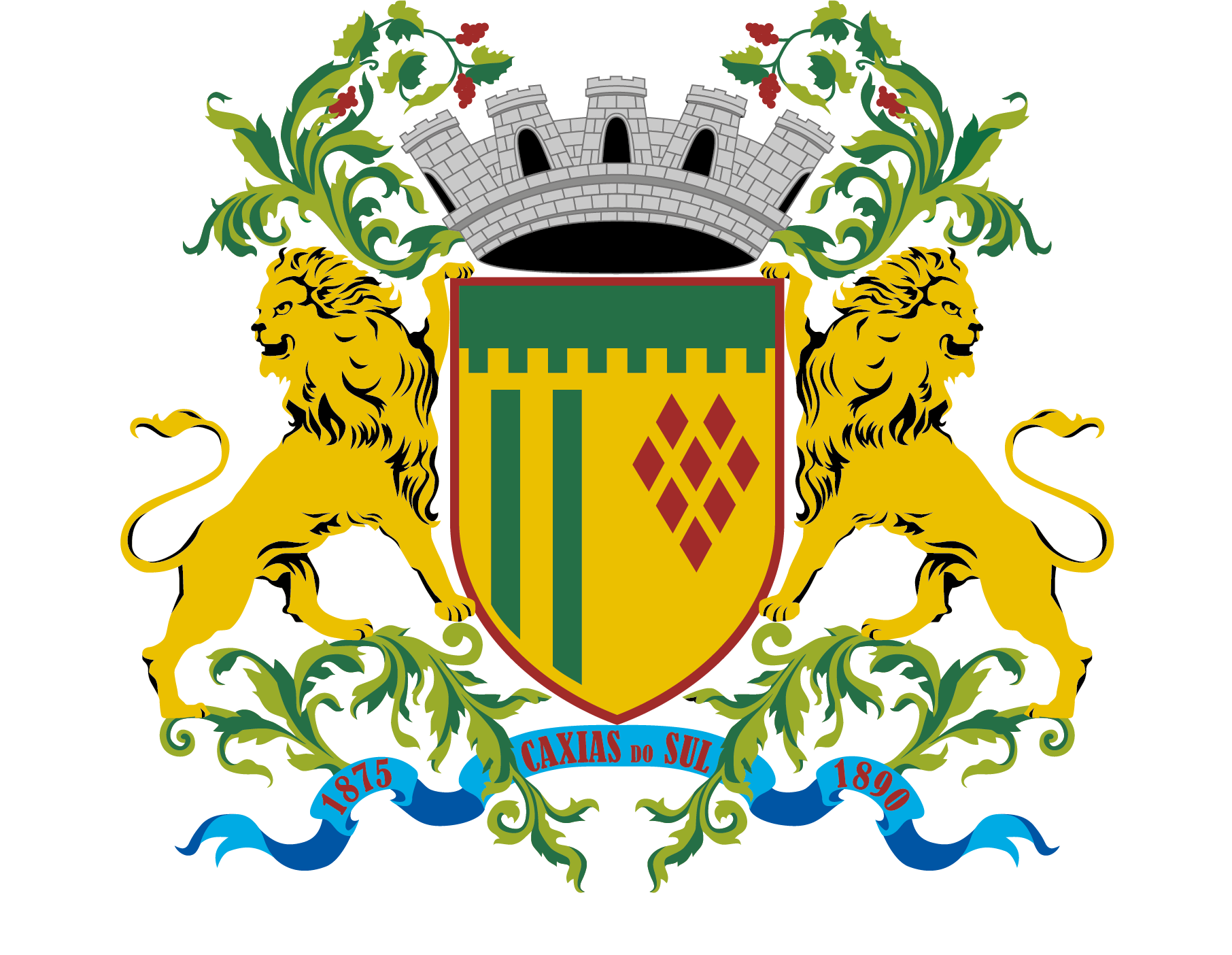 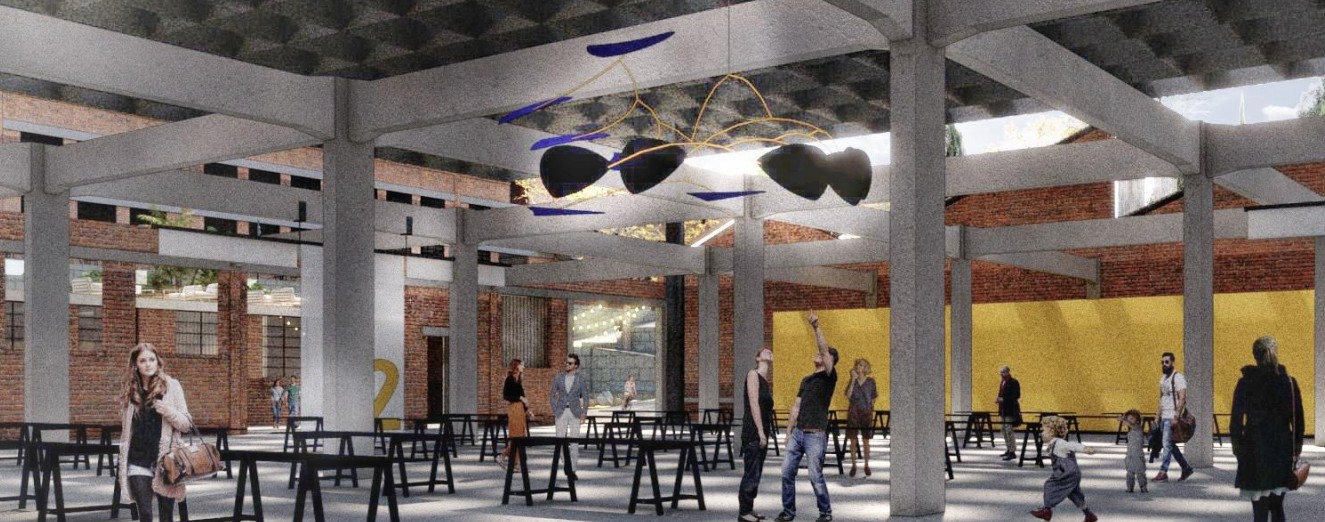 ESPAÇO DE EVENTOS
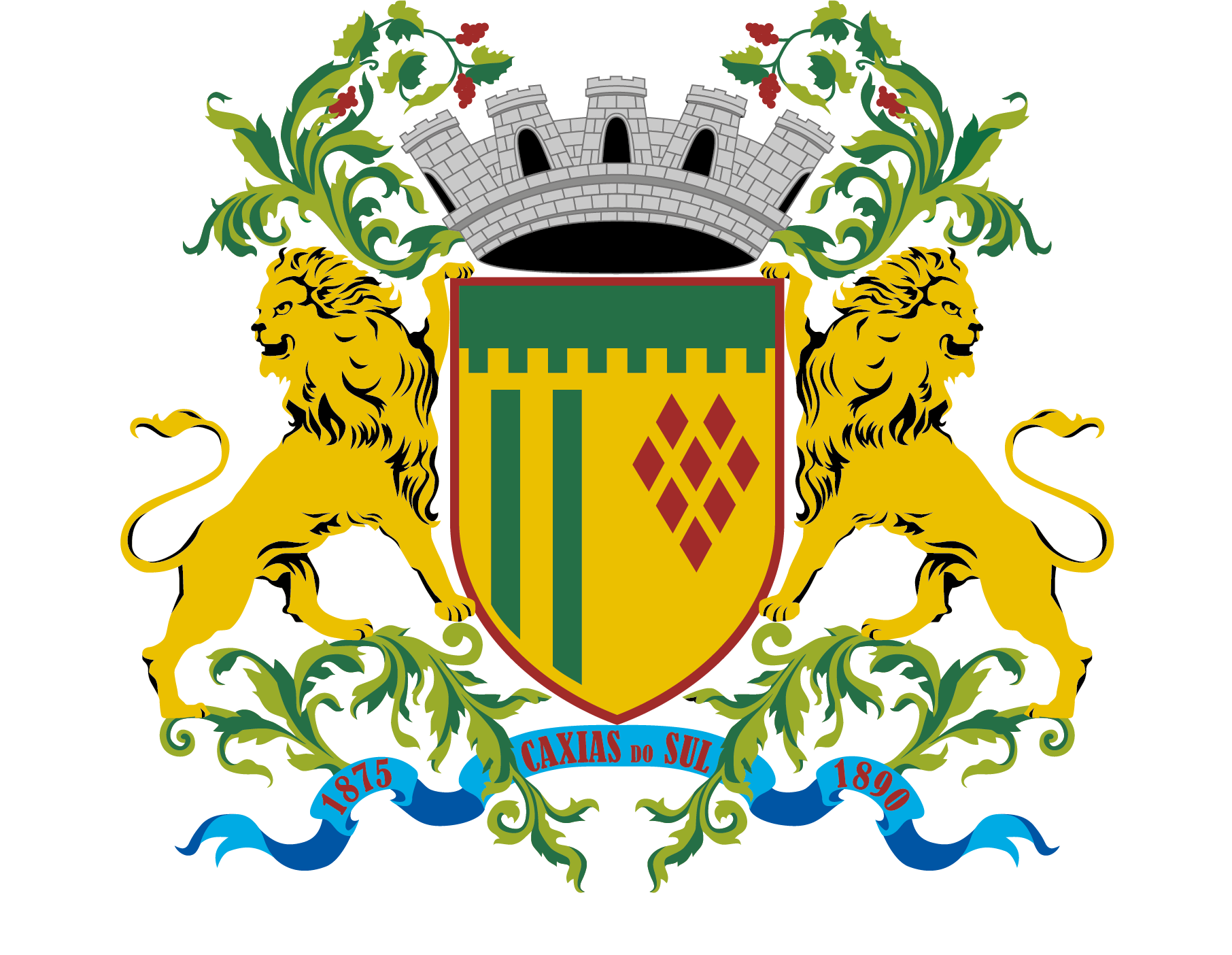 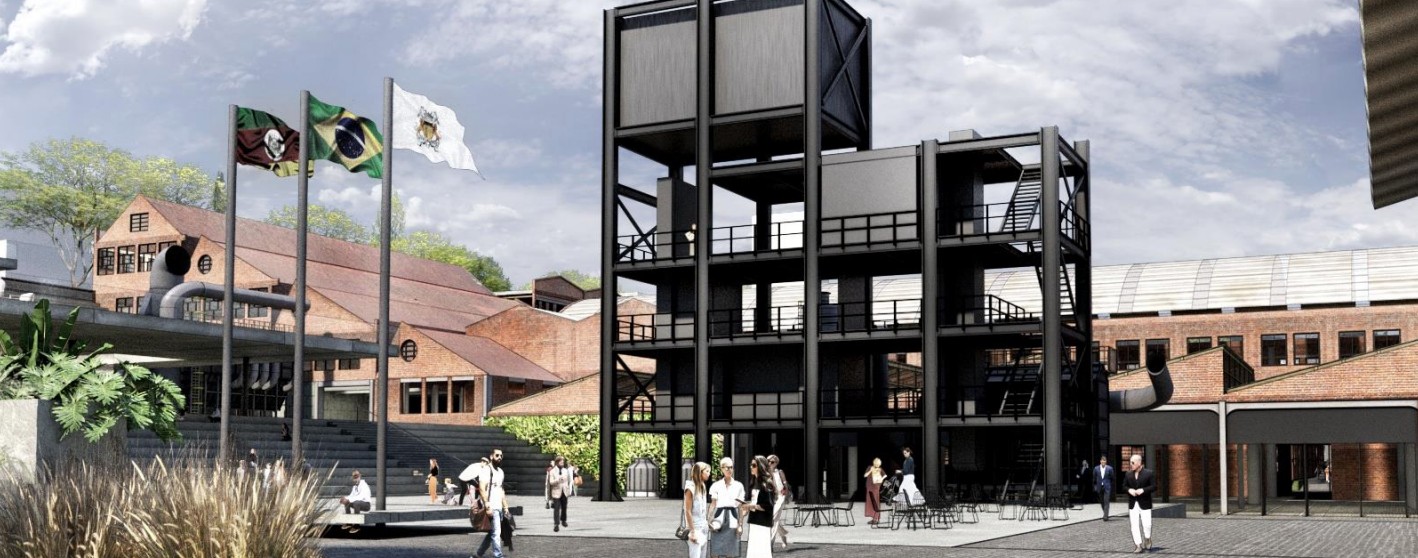 PRAÇAS E ÁREAS COMUNS
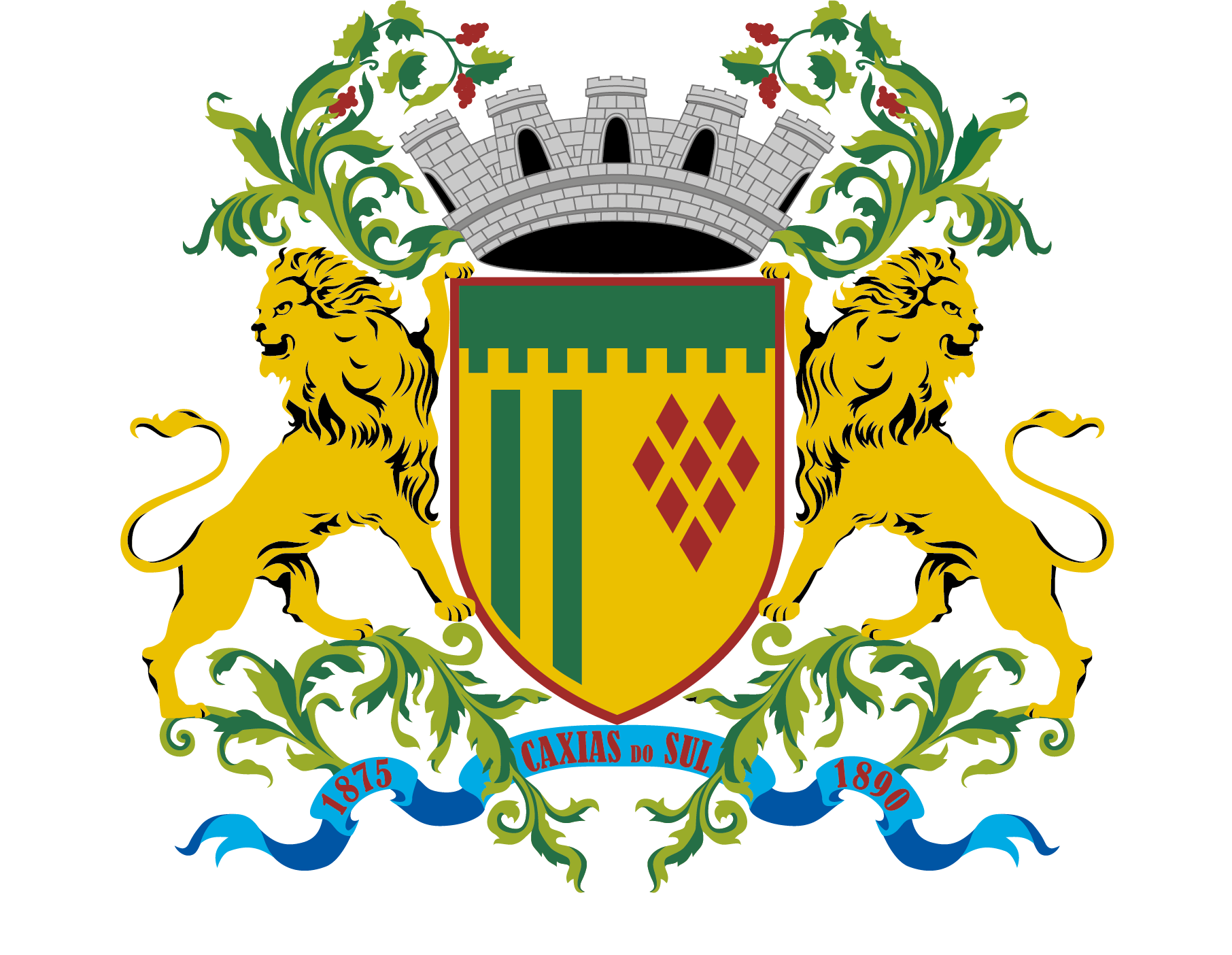 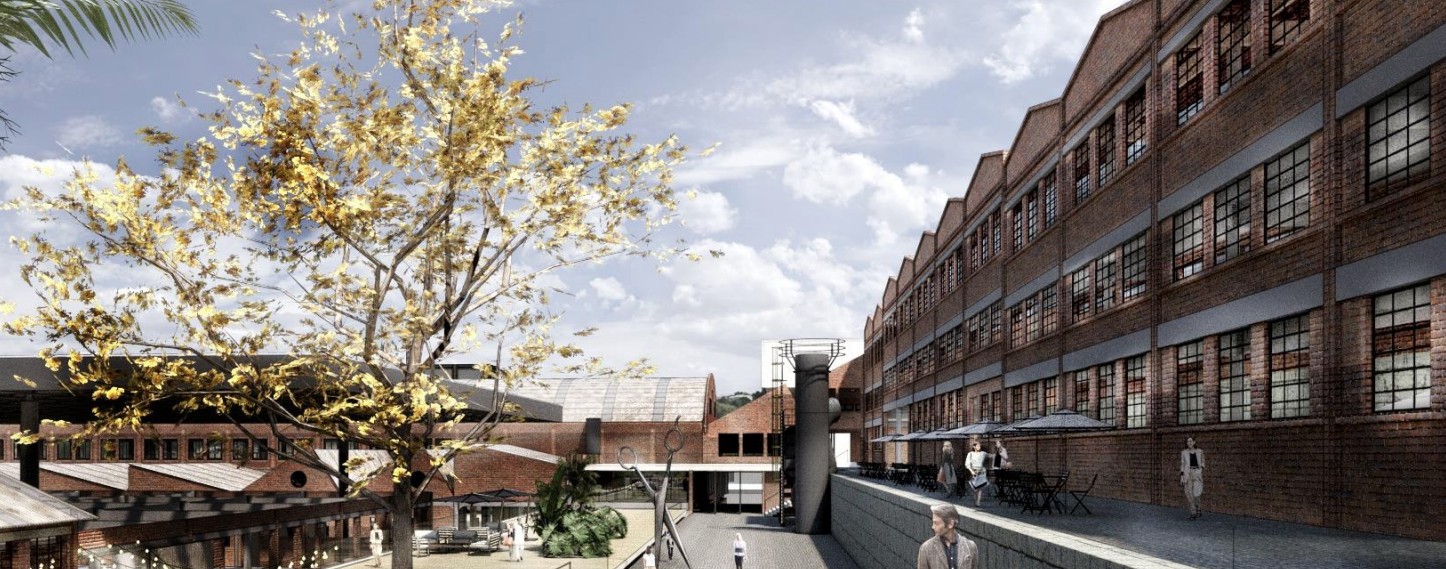 ADM. PÚBLI  CA, CENTRO DE ARTE E CULTURA
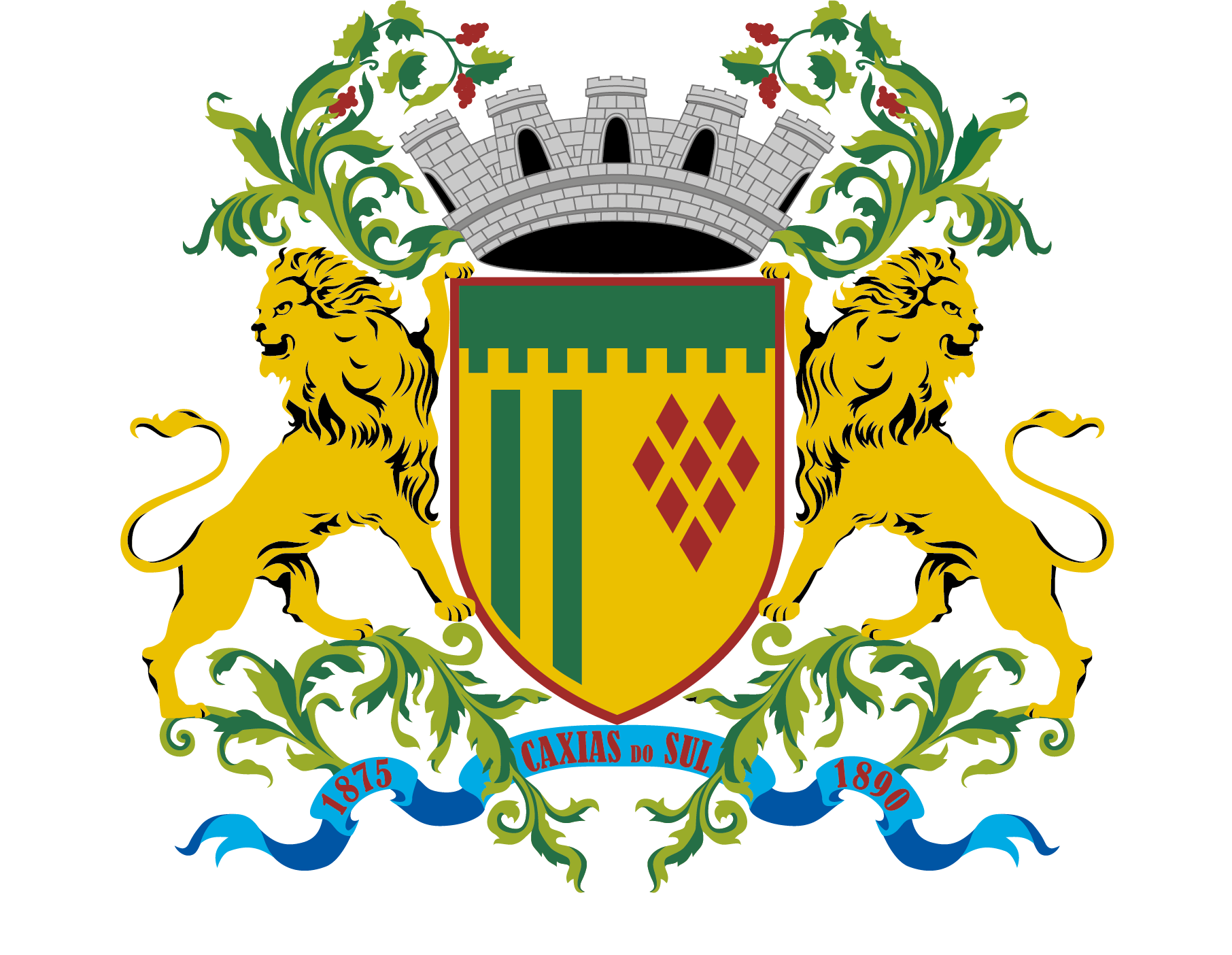 MODELO REFERENCIAL
Concessão Patrocinada
Prazo: 30 anos
Investimentos: R$ 115 milhões
Aportes públicos ao longo de 8 anos: R$ 21,5 milhões  Contraprestação máxima anual: R$ 1,9 milhão
Remuneração atrelada ao desempenho do Parceiro Privado (obras + serviços)
VIABILIDADE DO MODELO
CONCESSÃO PATROCINADA 30 ANOS
PRIVADO
PÚBLICO
INVESTIMENTO (CAPEX) DE R$ 115 MM
APORTES PÚBLICOS AO LONGODE 8 ANOS – R$ 21,5 MM
CUSTO OPERACIONAL (OPEX) DE R$ 239 MM
CONTRAPRESTAÇÃO MÁXIMA ANUAL – R$ 1,9 MM
REALIZAR OS	INVESTIMENTOS CONFORME PREMISSAS  E PRAZOS ESTABELECIDOS E EDITAL E CONTRATO
MANTER O ACESSO GRATUITO AO COMPLEXO

SERVIÇOS	DE	VIGILÂNCIA, ZELADORIA E  MANUTENÇÃO DO COMPLEXO
OBRIGAÇÕES  DO PRIVADO
OPERAÇÃO	DE	EXPOSIÇÃO	PERMANENTE E  GRATUITA (BLOCO 1 - Museu)
ELABORAÇÃO E APROVAÇÃO DOS PROJETOS  (PMCS), COMPAHC, DIPPACH...

OBTENÇÃO DE LICENÇAS E ALVARÁS
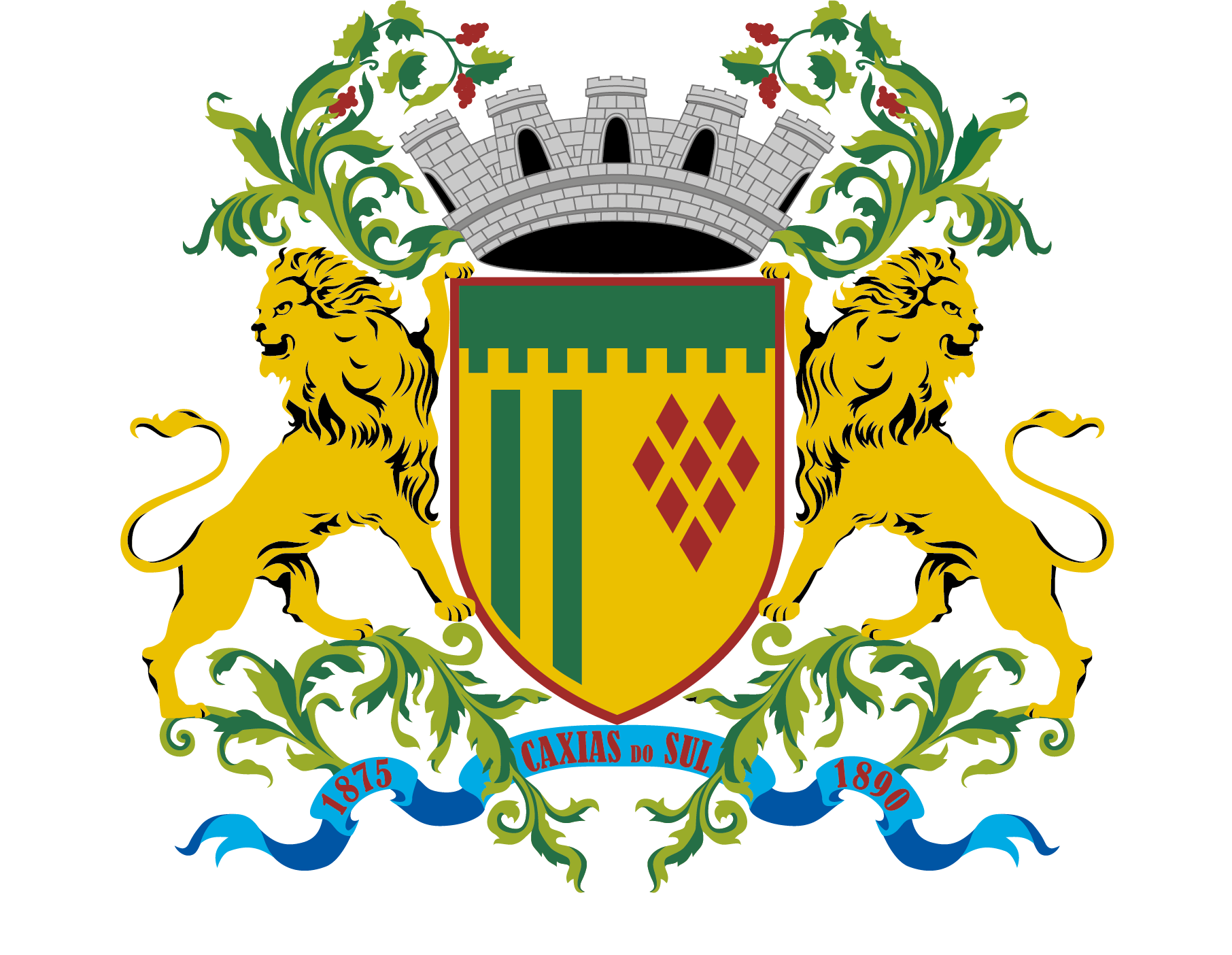 MERCADO PÚBLICO (MÍNIMO 4.000 M²)
ESPAÇO PARA ADMINISTRAÇÃO MUNICIPAL – 2.364 M²

CENTRO DE ARTE E CULTURA – 1.600 M²

ESPAÇO DE FEIRAS E EVENTOS – 1.900 M² (48 datas/ano do Poder Público)

RESTAURAÇÃO E PRESERVAÇÃO DOS EDIFÍCIOS E EQUIPAMENTOS TOMBADOS
OBRIGAÇÕES  DO PRIVADO
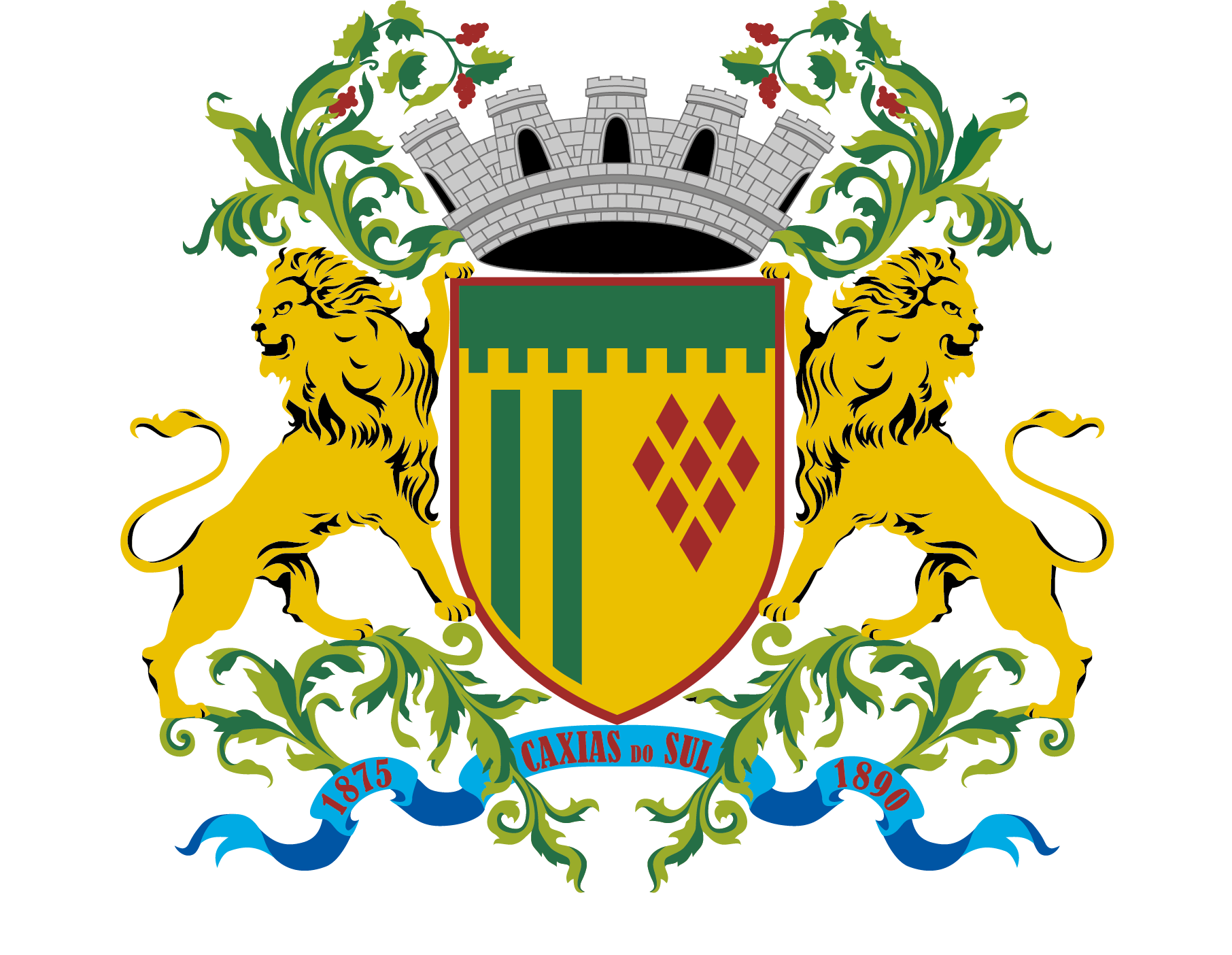 Envelopes fechados, com viva-voz  Inversão de fases
Fase recursal única
Licitação
Contraprestação  Mensal Máxima e  aporte
Maior desconto sobre os valores máximos do edital
PRINCIPAIS  ASPECTOS  DO EDITAL
Garantia da  Proposta
Correspondente a 1%  do valor estimado do  Contrato
Realização de investimentos (modalidade Project  ou Corporate Finance) no valor de R$ 34 milhões  em empreendimentos de infraestrutura
Gestão e Operação de, no mínimo, 7.400 m² de ABL  ou 22.400 m² de área total pelo período de 1   2  meses em empreendimento similar ao objeto
Qualificação  Técnica
Prova de constituição da SPE e subscrição do  capital social da SPE no valor mínimo R$  7.000.000,00 e integralização do capital  Comprovação do pagamento ao Grupo Habilitado  do PMI nº 01/2022
Condições da  Concessionária  para a assinatura
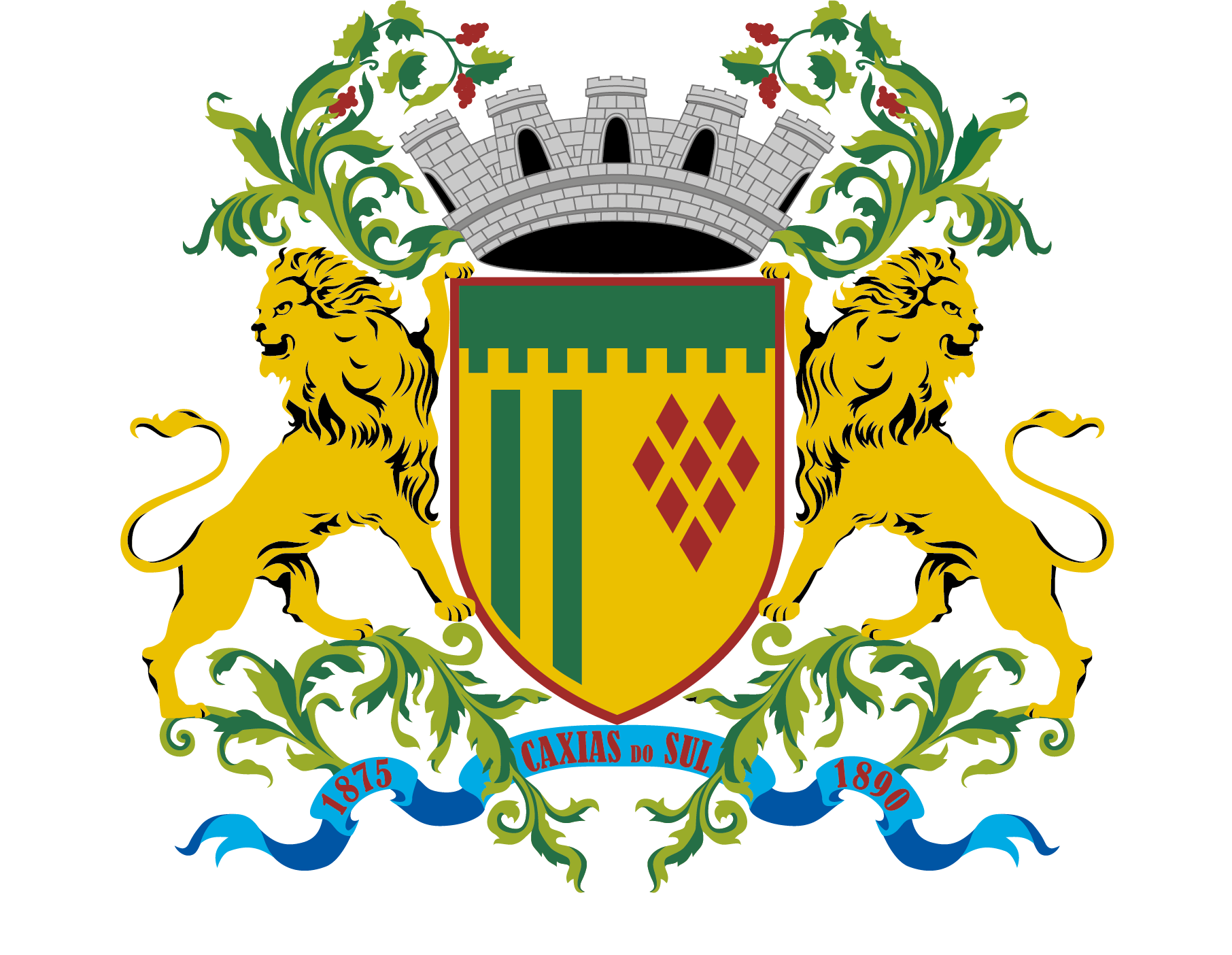 Garantia de  pgto.
Fundo Garantidor
Garantia de  exec.
Garantia de Execução do Contrato no valor de 5% do  valor do contrato
PRINCIPAIS  ASPECTOS  DO  CONTRATO
Seguro de riscos de engenharia; Seguro de riscos  nomeados; Seguro de Responsabilidade Civil
Seguros
Todos os bens necessários à prestação e à  continuidade dos serviços serão revertidos, ao  término da Concessão, pela Concessionária ao Poder  Concedente
Bens  Reversíveis
Revisão  contratual
Revisões ordinárias, a cada ciclo quinquenal
Prorrogação
Máximo 5 anos
Verificador  Independente
Contratado pela Concessionária através de uma lista  tríplice aprovada pelo PODER CONCEDENTE
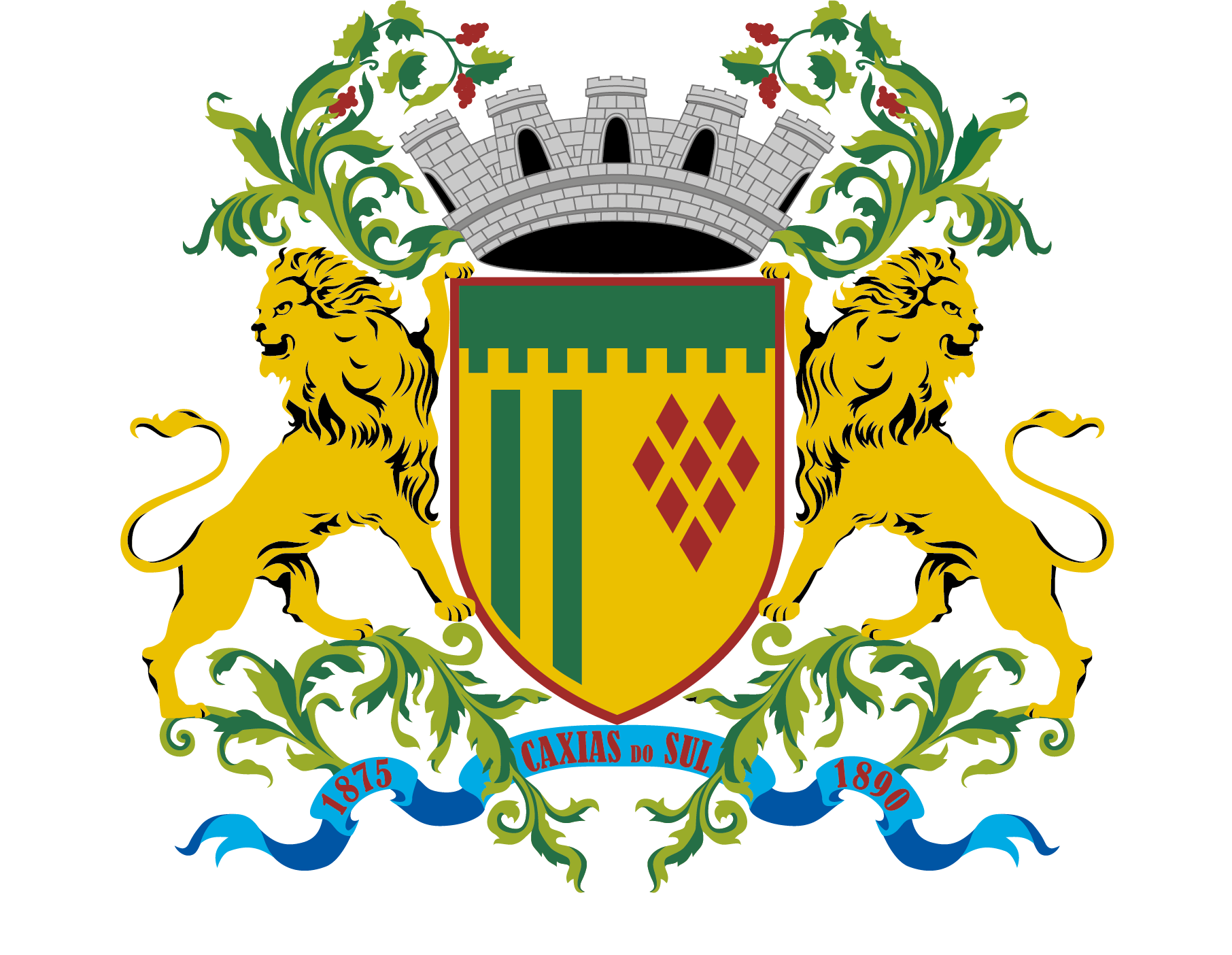 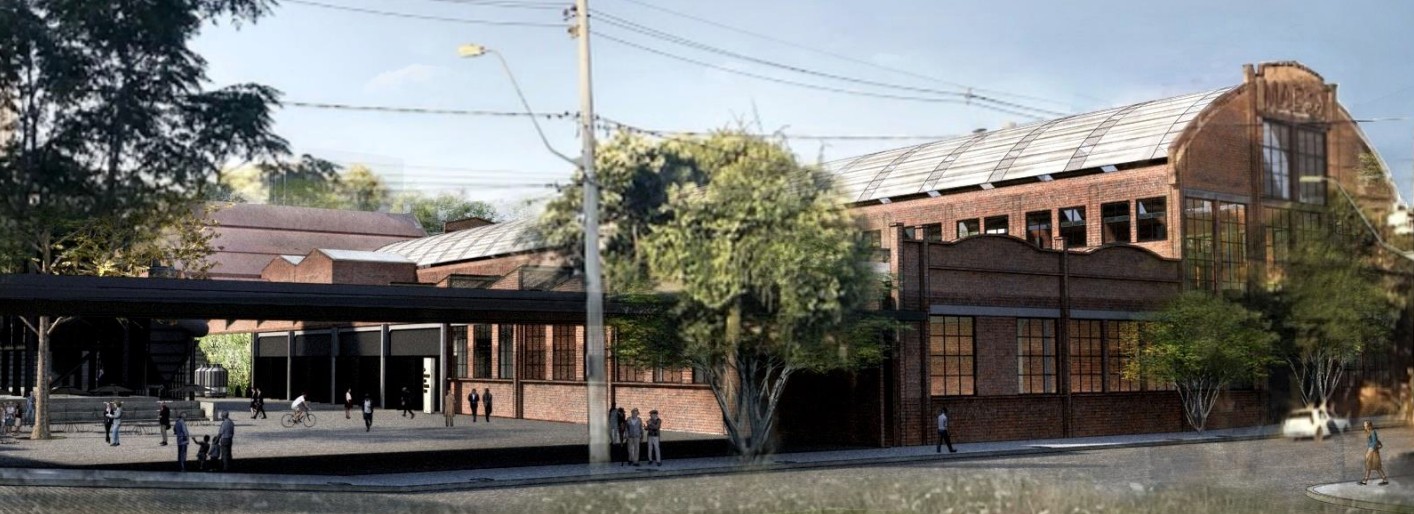 OBRI GADO!
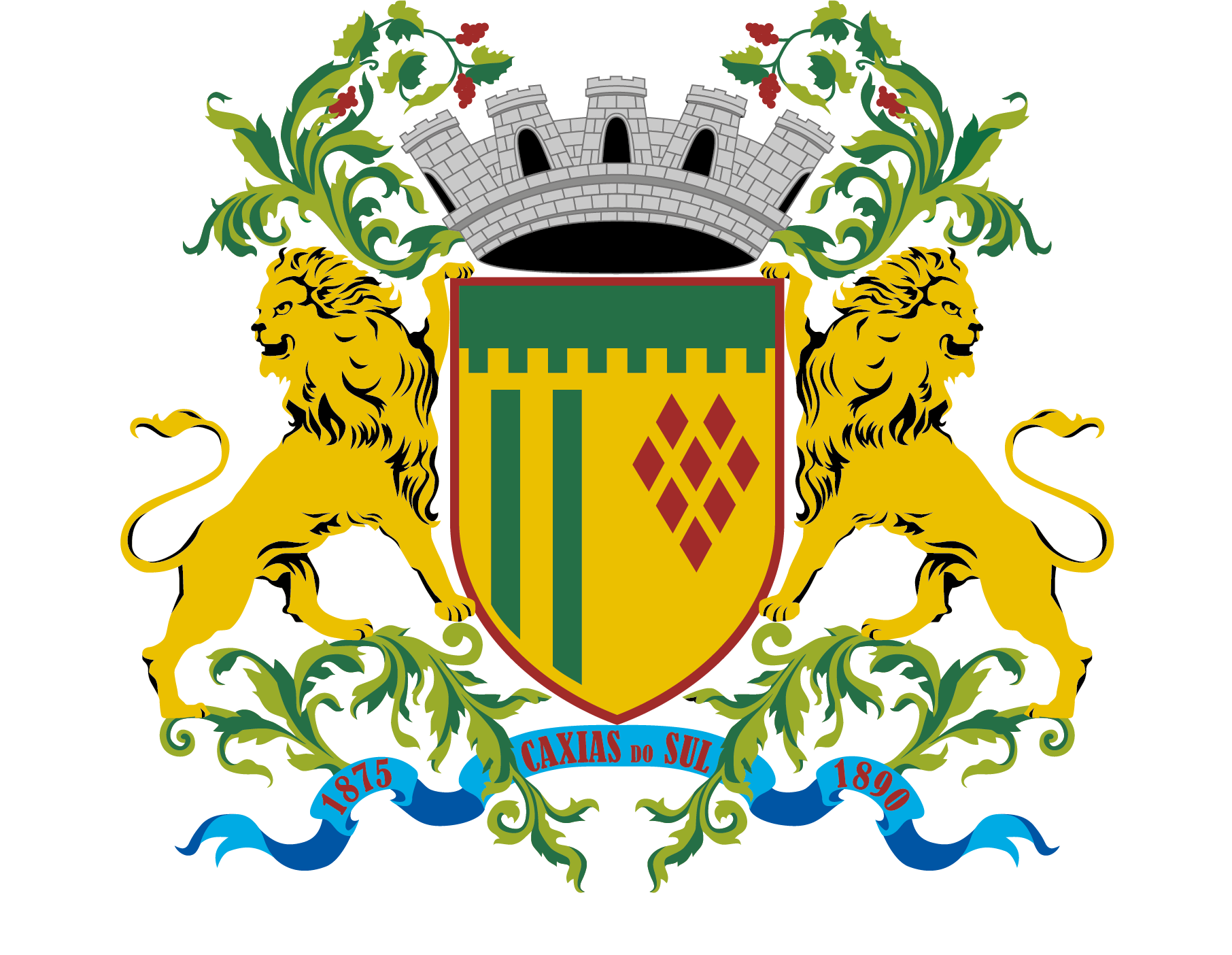